Special Issue of the IEEE TGRS on “Inter-Calibration of Satellite Instruments”:
Special Issue of the IEEE TGRS on “Inter-Calibration of Satellite Instruments”:
Developing GSICS products for IR channels of LEO imagers Tim Hewison
GSICS LEO-LEO IR Product Status 2017-02
Full GSICS Product Catalog available at http://www.star.nesdis.noaa.gov/smcd/GCC/ProductCatalog.php
GSICS LEO-LEO IR Product Status 2017-02
Full GSICS Product Catalog available at http://www.star.nesdis.noaa.gov/smcd/GCC/ProductCatalog.php
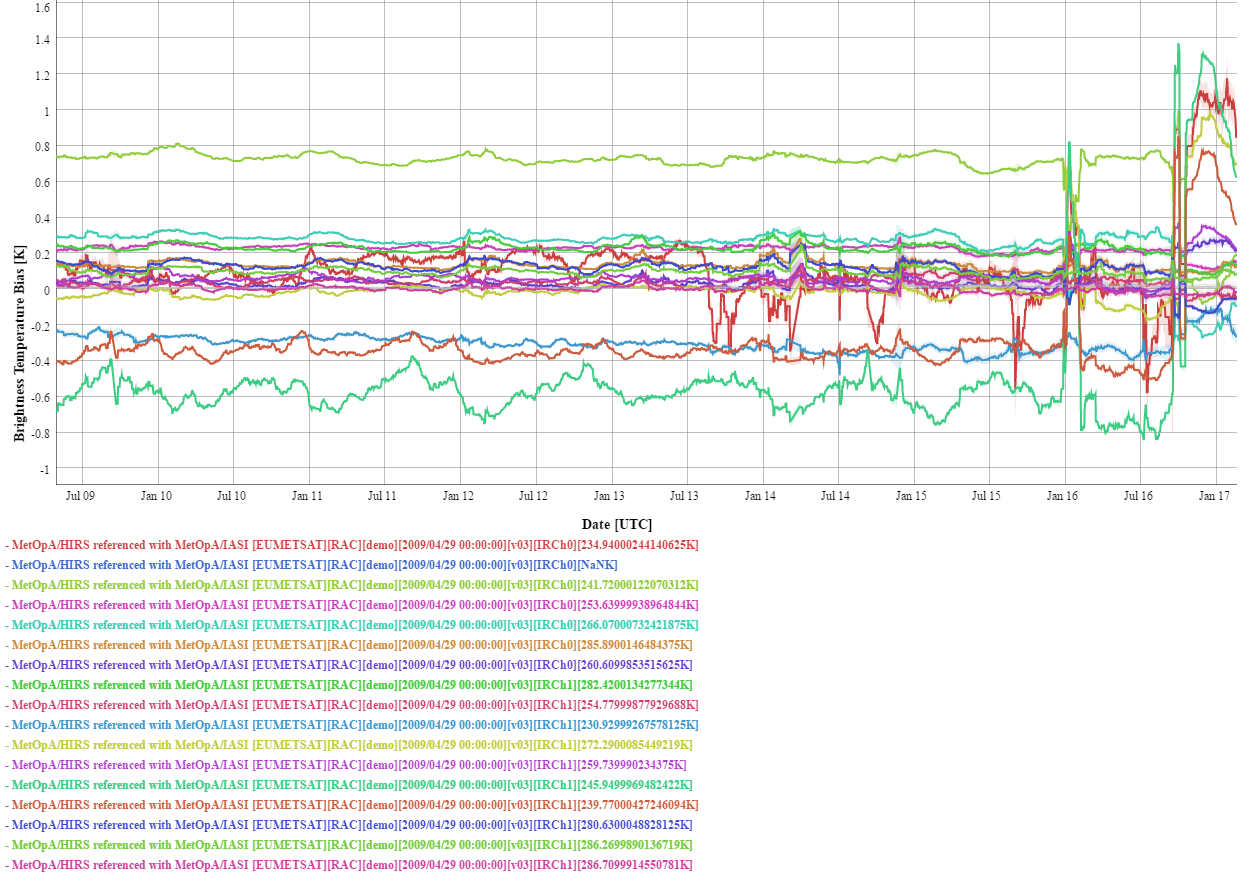 LEO-LEO IR Issues – Collocation Method
GEO-LEO IR ATBD uses linear weighted regression of collocated radiances
Easy for LEO imagers on same platform as reference instruments!
Others: Time difference <5min limits LEO-LEO collocations to polar SNOs
Few collocations – less robust statistics
Few collocations for warm radiances – limit application for SST, etc
Quasi SNOs
Relax time threshold
But limit collocations to scenes with low temporal variability
E.g. Clear Sky? Over the sea? At night?
Aim for unifrom distributions over dynamic range? – in Tb?
Need to complement QSNO coverage with polar SNOs 
Other methods?
NWP+RTM, ...
LEO-LEO IR Issues – Product Development
Spectral coverage of reference instruments?
Extension of gap-filling method?
Development of GSICS products?
Recommendation: NASA is encouraged to follow the approach adopted for the GEO-LEO IR to derive GSICS products.
Recommendation: NASA to investigate the relative calibration of MODIS and VIIRS cold-end.
Discussion on LEO-LEO IR Products
Share your thoughts on developing GSICS products for LEO imagers 
(at least for the IR channels)
a) Would it be useful to have GSICS corrections to inter-calibrate LEO imagers to a common reference?
b) If so, do they need regularly updating or could they be static?
c) What form would such corrections need to take to meet user expectations?
d) Anything else on this theme?
7
IR Sub-Group Activities
LEO-LEO IR
Inter-calibration algorithms
Hyperspectral gap-filling methods
Establishing user requirements
Developing first demonstration products?
Thank You for your contributions!
LEO-LEO IR Products for SLSTR
Share your thoughts on developing GSICS products for LEO imagers 
(at least for the IR channels)
a) Would it be useful to have GSICS corrections to inter-calibrate LEO imagers to a common reference?
b) If so, do they need regularly updating or could they be static?
c) What form would such corrections need to take to meet user expectations?
d) Anything else on this theme?

We have started thinking about these questions for SLSTR. So far:
a) Yes.
b) Static, but calibration routinely monitored to check validity
c) TBD, but maybe quadratic in radiance
d) Need to deal with IASI spectrum missing from the 3.7µm channel(- Possible topic for Visiting Scientist at EUMETSAT?)
e) Already need to think about how to integrate with VIS/NIR channels
10
SLSTR/IASI L1 intercomparison
Igor Tomazic, Anne O’Carroll, Tim Hewison, Jorg Ackermann, Craig Donlon, Jens Nieke, Bouwe Andela, Dorothee Coppens, Jean-Francois Piolle
Outline
Introduction
Data
SLSTR, IASI A/(B)
Methodology
Crossovers, collocations, spectral convolution
Results
SNO: IASI A; per detector; outlier removal; IASI B (double difference)
Summary
Future work
Introduction
Important task in both E1 and E2 phases of Sentinel
Defined in joint ESA/EUM S3 Cal/Val plan and EUM S3 Mission Performance Implementation Plan

Following Global Space-based Inter-Calibration System (GSICS) methodology (Hewison, 2013)

EUMETSAT study by University of Leicester: Radiometric intercomparisons of AATSR and IASI, 2013, C. Whyte, D. Moore, J. Remedios
Introduction
IASI – GSICS referent sensor - due to the stability and characterisation

GSICS Traceability statement for IASI and AIRS  “Both AIRS and IASI are high spectral-resolution instruments, which have been characterised in a well-documented way pre-launch, which suggest their calibrations had uncertainties of the order of 0.1K.” 

CrIS and IASI Polar SNOs <0.2 K at 900 cm-1 (for 200K < TB < 300 K) (Wang, 2015)
CrIS (Suomi-NPP) ~0.1 K – 0.2 K (k=3) TIR
Copernicus Sentinel-3 SLSTR
Sea and Land Surface Temperature
Radiometer
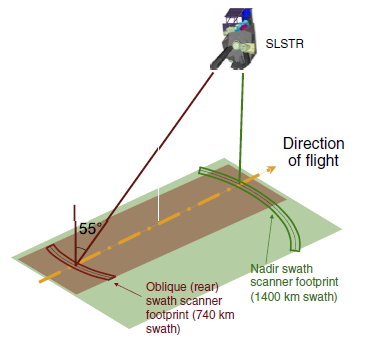 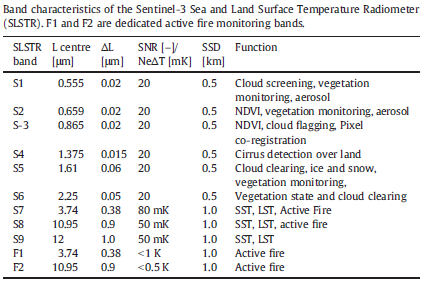 S3A launched 16th February 2016.
SLSTR L1b data to S3VT 14/6.
Operational SLSTR L1b 17/11.
IASI: The Infrared Atmospheric Sounding Interferometer
Nadir Fourier Transform Interferometer
For atmospheric sounding
Spectral range: 645 to 2760 cm-1 (3.62 to 15.5 microns)
Maximum Optical Path Difference (OPD) : +/- 2 cm
Spatial resolution : pixel diameter of 12 km
Spectral resolution : 0.5 cm-1
Radiometric resolution : 0.2 to 0.4 K
Number of channels: 8700
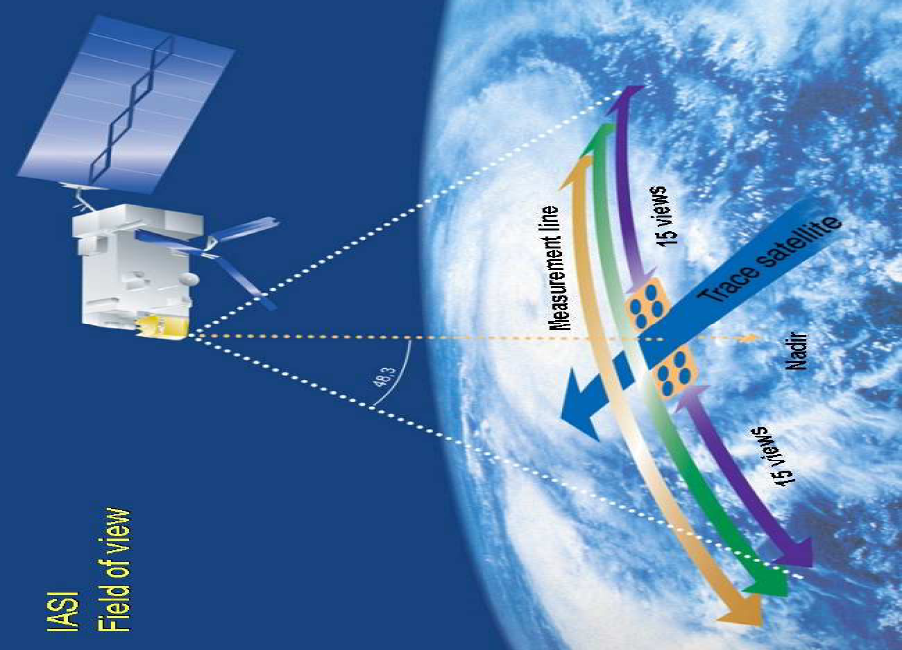 Slide: 16
SLSTR: IR requirement
The absolute radiometric accuracy of the data acquired in the IR channels shall be smaller than 0.2 K (0.1 K goal) traceable to the ITS-90.

As a minimum, this requirement shall be met in the blackbody temperature range (~250 K - ~300 K), provided that the on-ground characterization covers the complete temperature range specified.
Data
S3A SLSTR: SL_1_RBT___ (L1B)
Reprocessed: Jul-Nov 2016 (IASI A – main analyses)
IPFP (prototype): Apr-Aug 2016 (for IASI A/B)
IPF (operational): Nov 2016-

IASI A (B)
Level 1C
SNOs time range
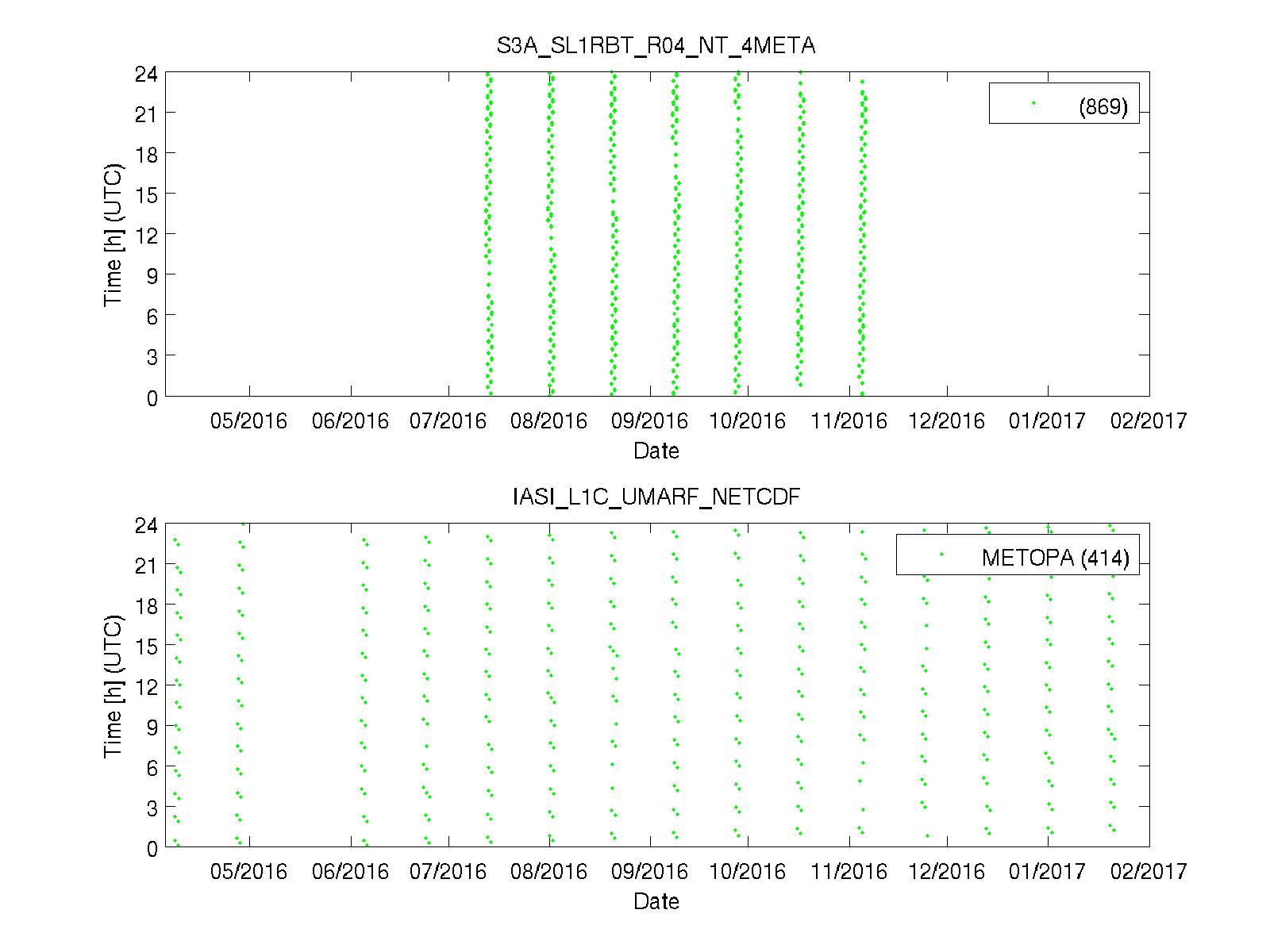 Methodology
Crossovers (SNO/QSNO)
(Q)SNO=(quasi) simultaneous nadir overpasses 
Collocations (matchups)
spatio/temporal/geometry
Spectral convolution
Convolve IASI radiance spectra with SLSTR SRF
Aggregate (average)
SLSTR pixels in IASI FoV
Methodology – Crossovers: SNO
SNOs – based on orbital model prediction
Estimated for the period: Apr16-Jan17
Max time difference: 5 min
Max spatial distance:10 km
Analysed 7 SNO (REP) events for IASI-A
Each event last ~2 days with ~50 crossovers per SNO
MetopA: 27-28/04; 04-06/06; 23-25/06; 12-14/07; 31/07-02/08;19-21/08; 07-09/09; 26-28/09;16-17/10;04-05/11; ...
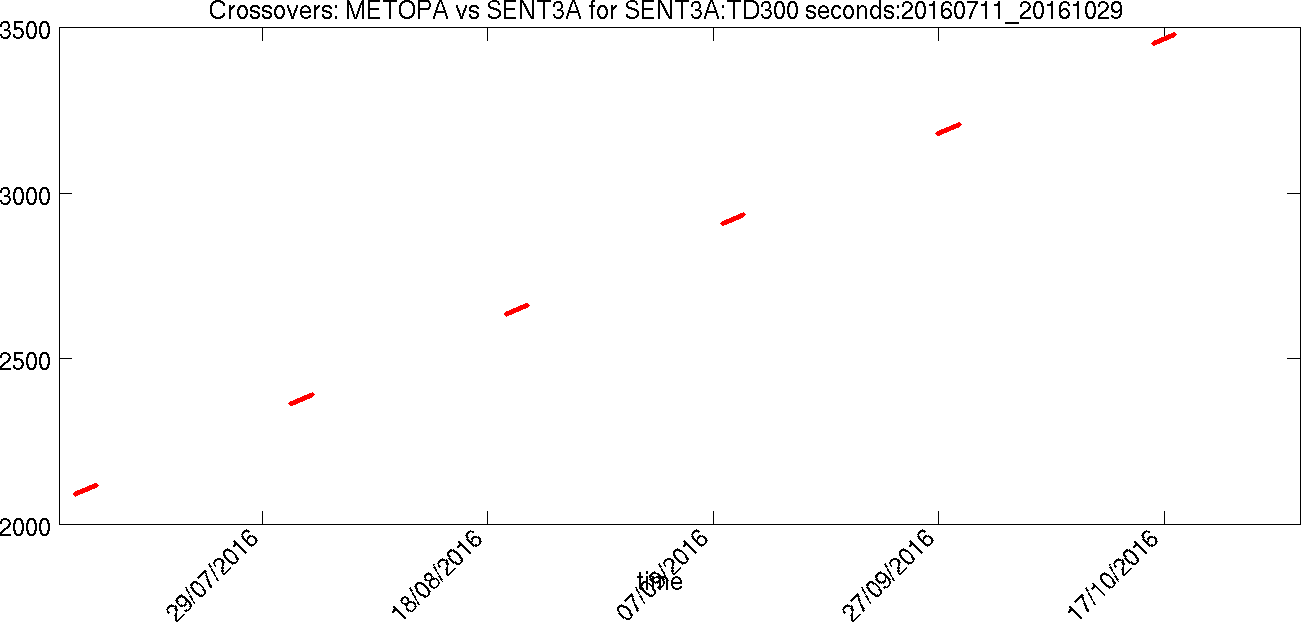 Methodology – Crossovers: SNO
Location of SNO crossovers (South&North Pole)
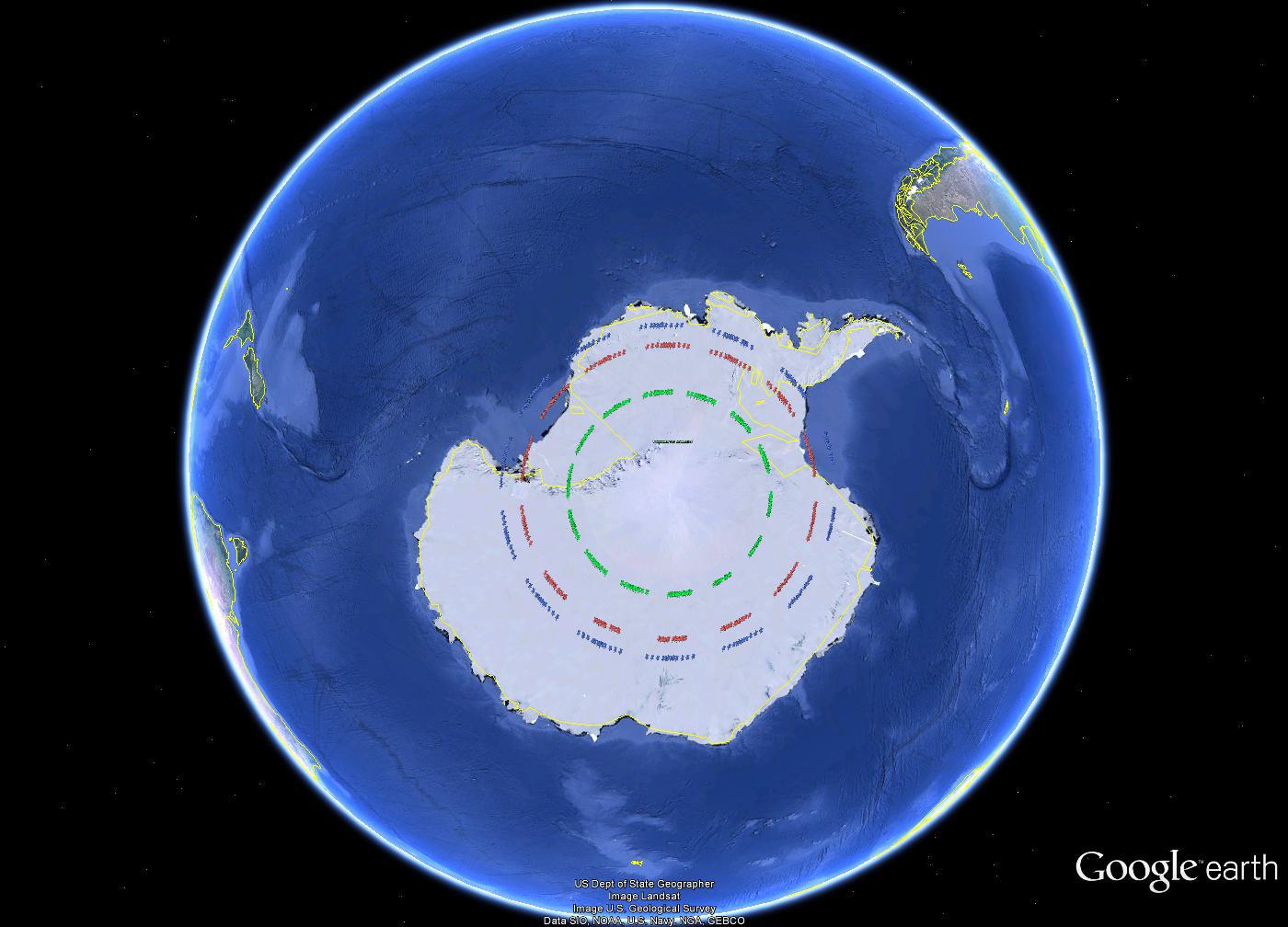 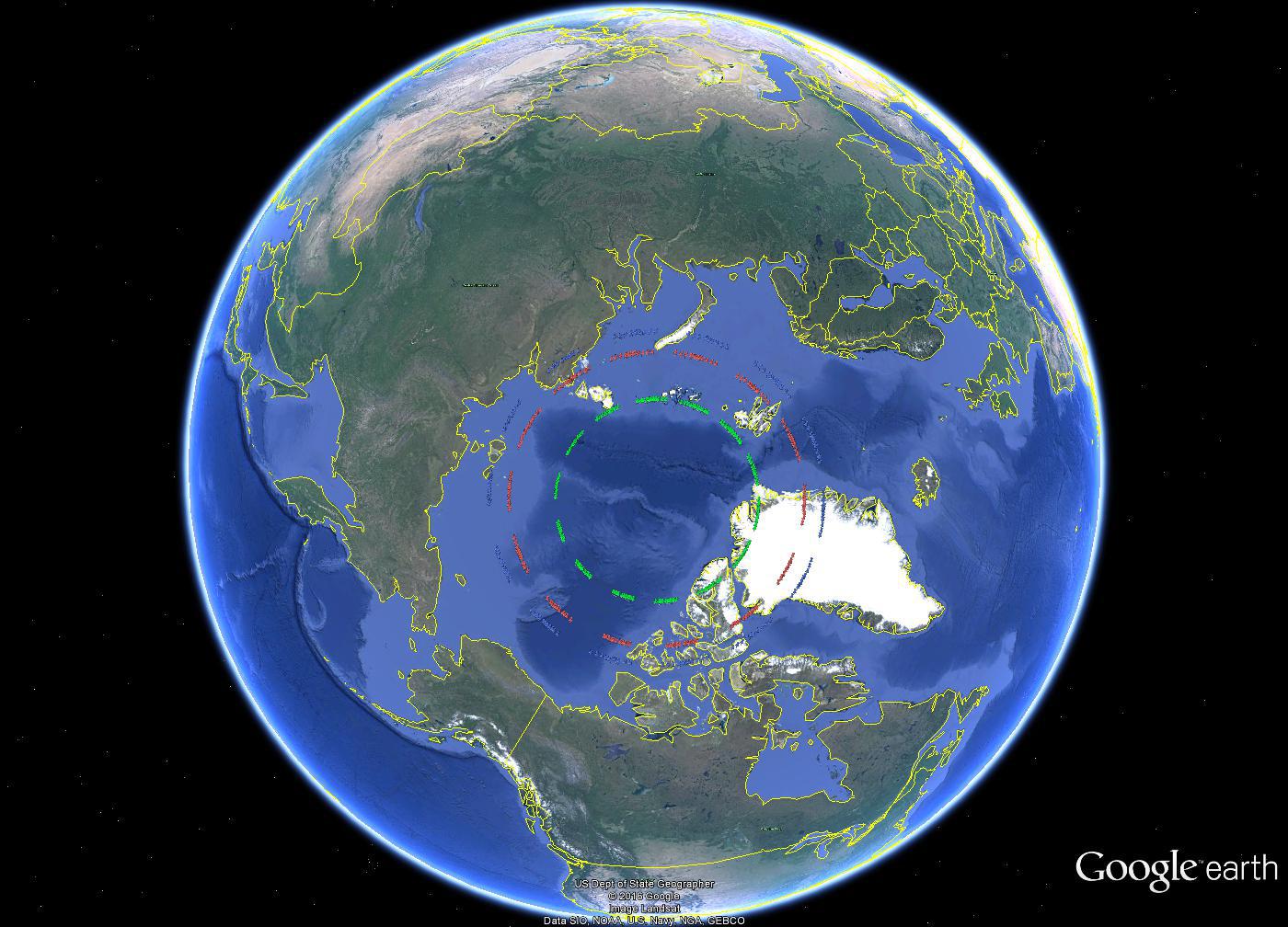 Green – true collocation; blue – time of collocation + 3 min; red – time of collocation – 3 min
Limited to pole regions  temperature range ~200 K - 280 K
SNO crossover and collocations
Example of collocation between SLSTR and IASI
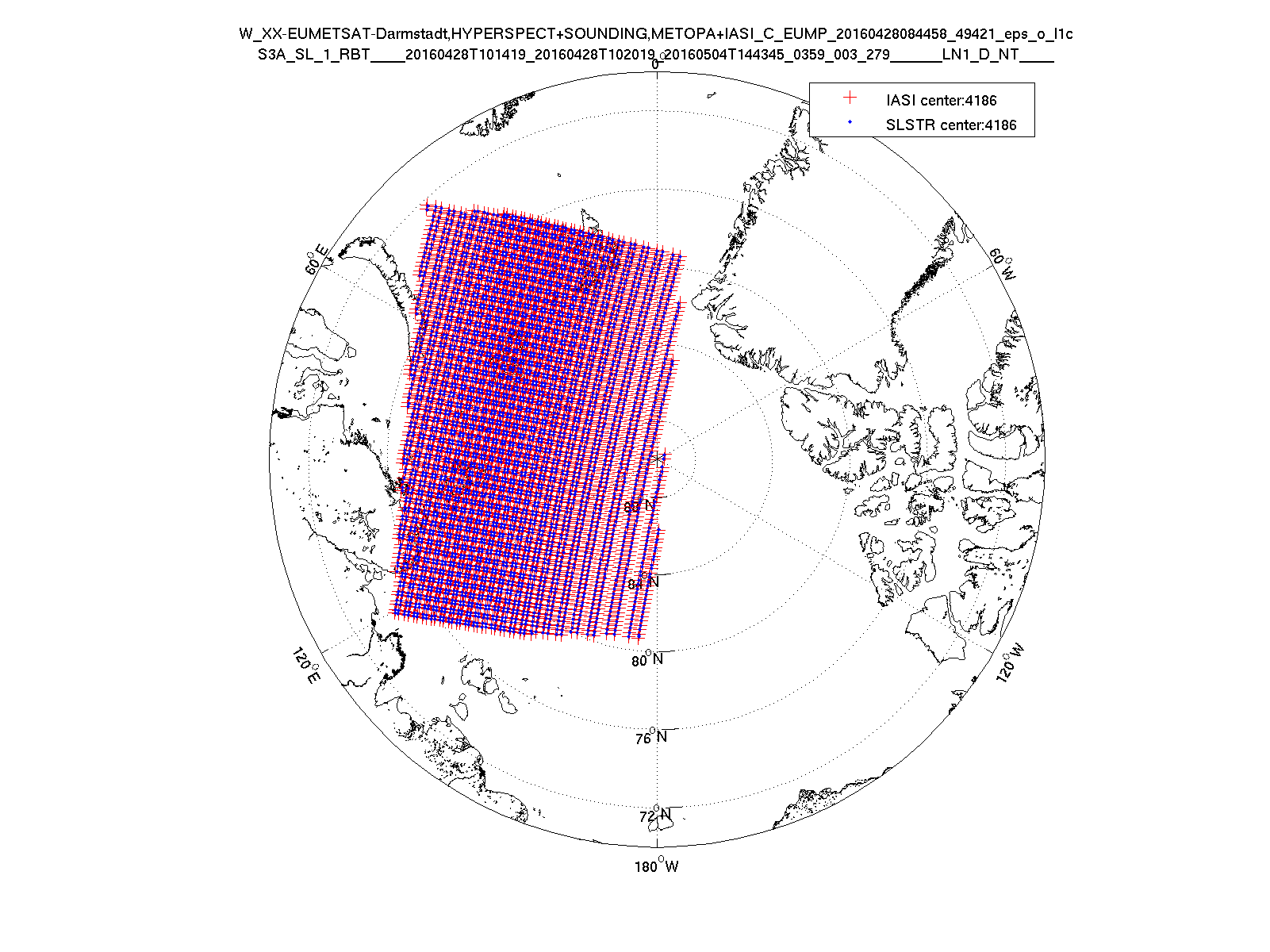 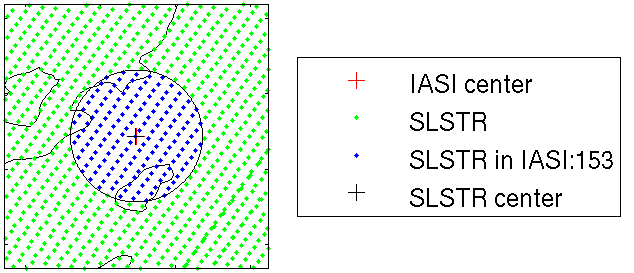 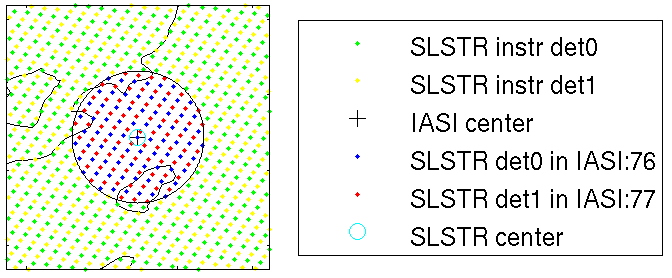 Collocation criteria (pixel matchup)
Time difference (pixel time): 
5 min (SNO)

Spatial difference
within pixel (central)

Viewing angle: 
|Δsec(ϑ)/sec(ϑ)|<1%or
|IASI SZA| < 20° (relaxed to preserve more matchups)

Included all matchups (before only 3% per crossover)

IASI IFOV estimated as ellipse f(ϑ)
Spectral convolution
Convolution of SLSTR SRF over IASI radiances  synthetic SLSTR S8 and S9 bands

SLSTR SRF v2014

TODO: Assesing band 7 (3.7 µm) requires gap filling approach due to the incomplete spectral coverage by IASI (tbd)
Results: SNO
Pixel time difference: 5 min (IASI-SLSTR)

100% pixels per crossover

# matchups (abs(IASI satza)<20 deg): 
~370000/ ~50000 per crossover

Statistics: 
Pixel time difference
# SLSTR pixels inside IFOV
Weighted regression (1/)
Detector 0/1
Homogenous IASI IFOV (<0.4 K) vs. all
MDB info; time difference < 5 min; |IASI satza|<20 deg
Pixel time difference between IASI and SLSTR
Number of SLSTR pixels inside IASI IFOV
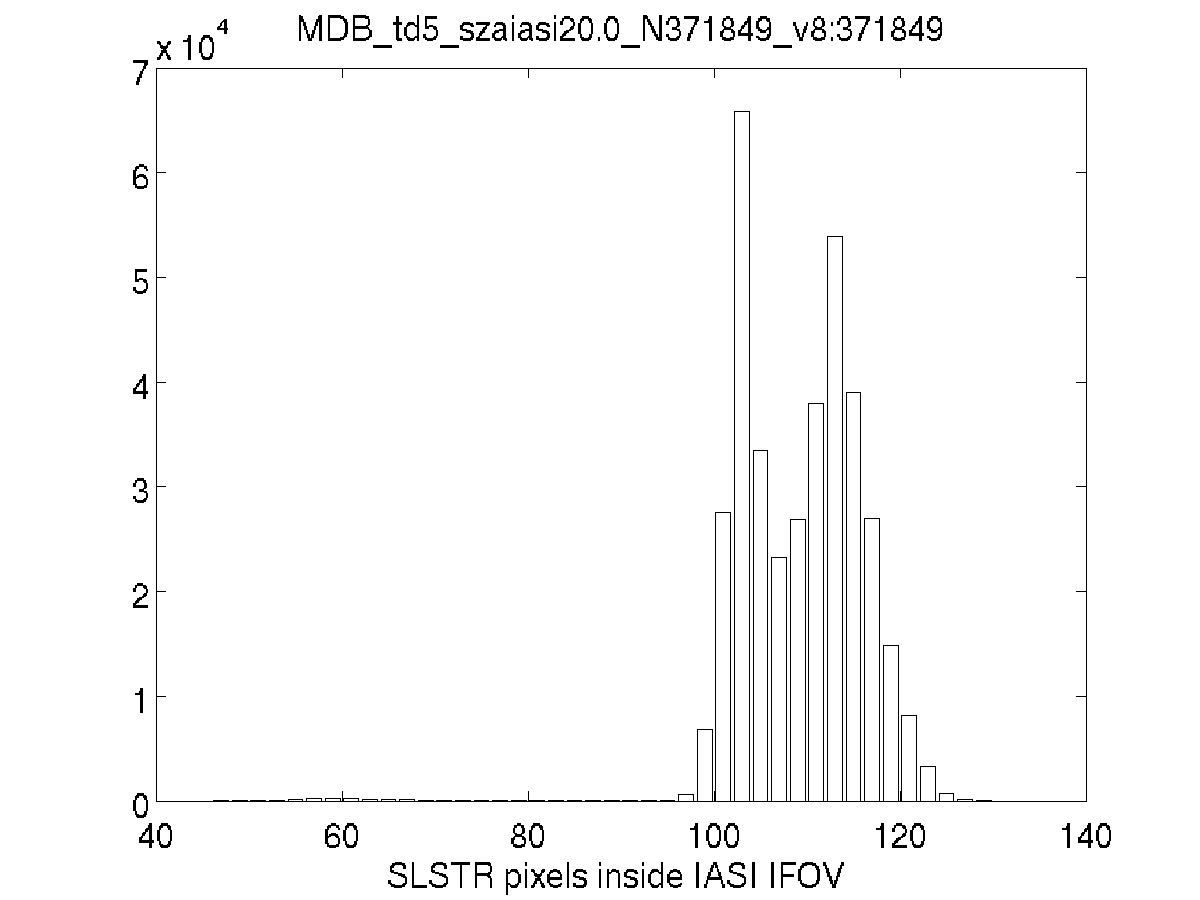 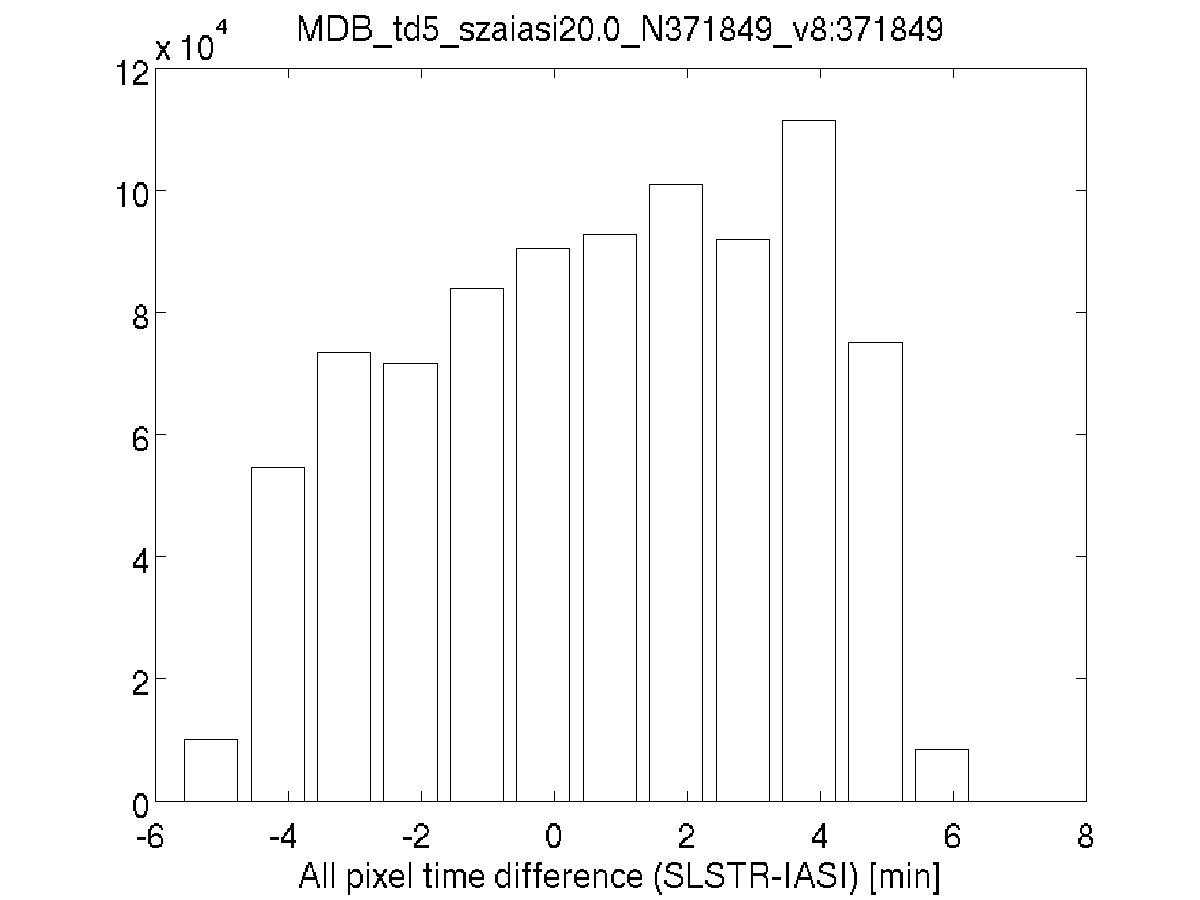 S8: td5 min; |IASI satza|<20deg
Homogenous: (std<0.4 K)
ALL
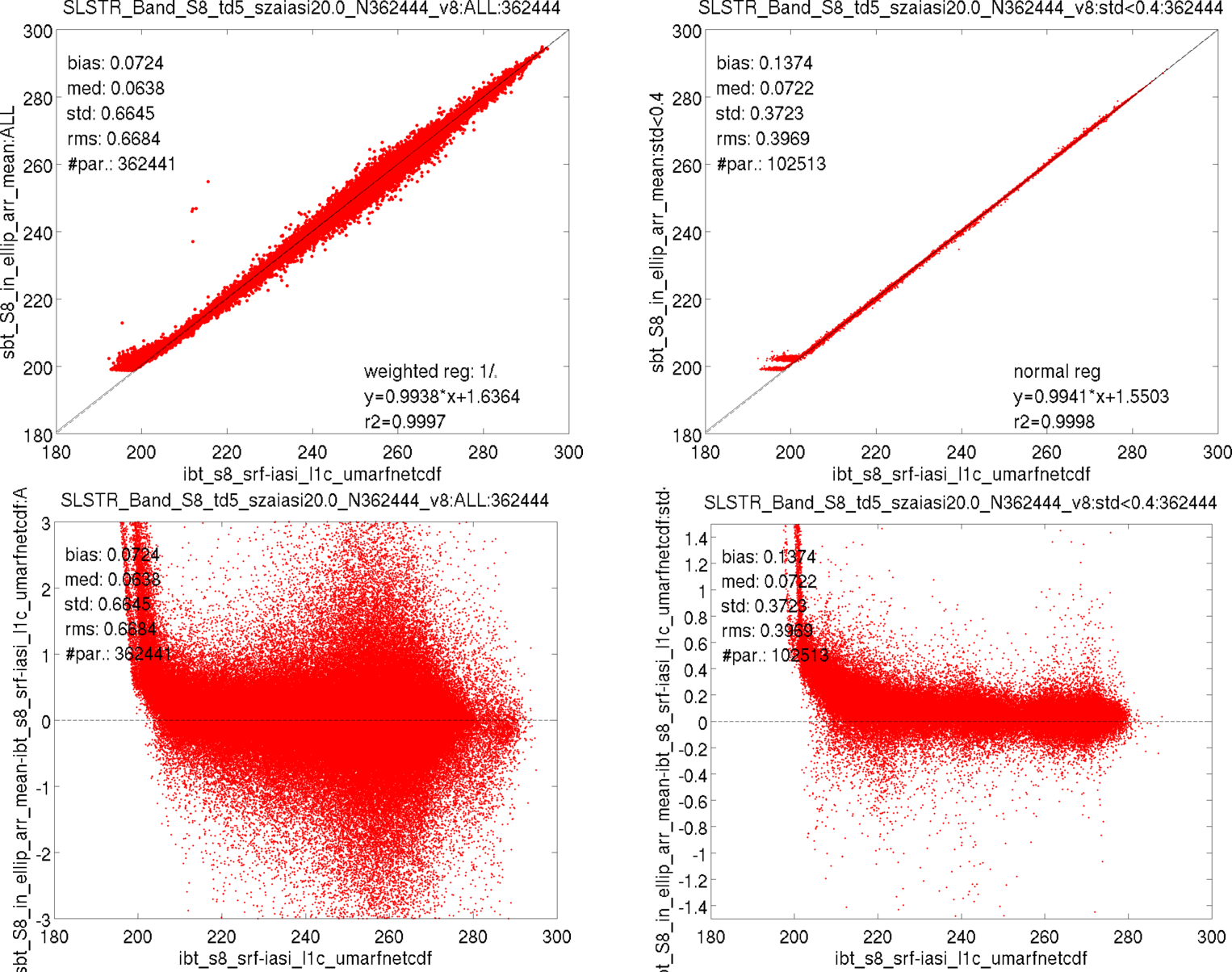 S8: td5 min; |IASI satza |<20deg
Homogenous: (std<0.4 K)
ALL
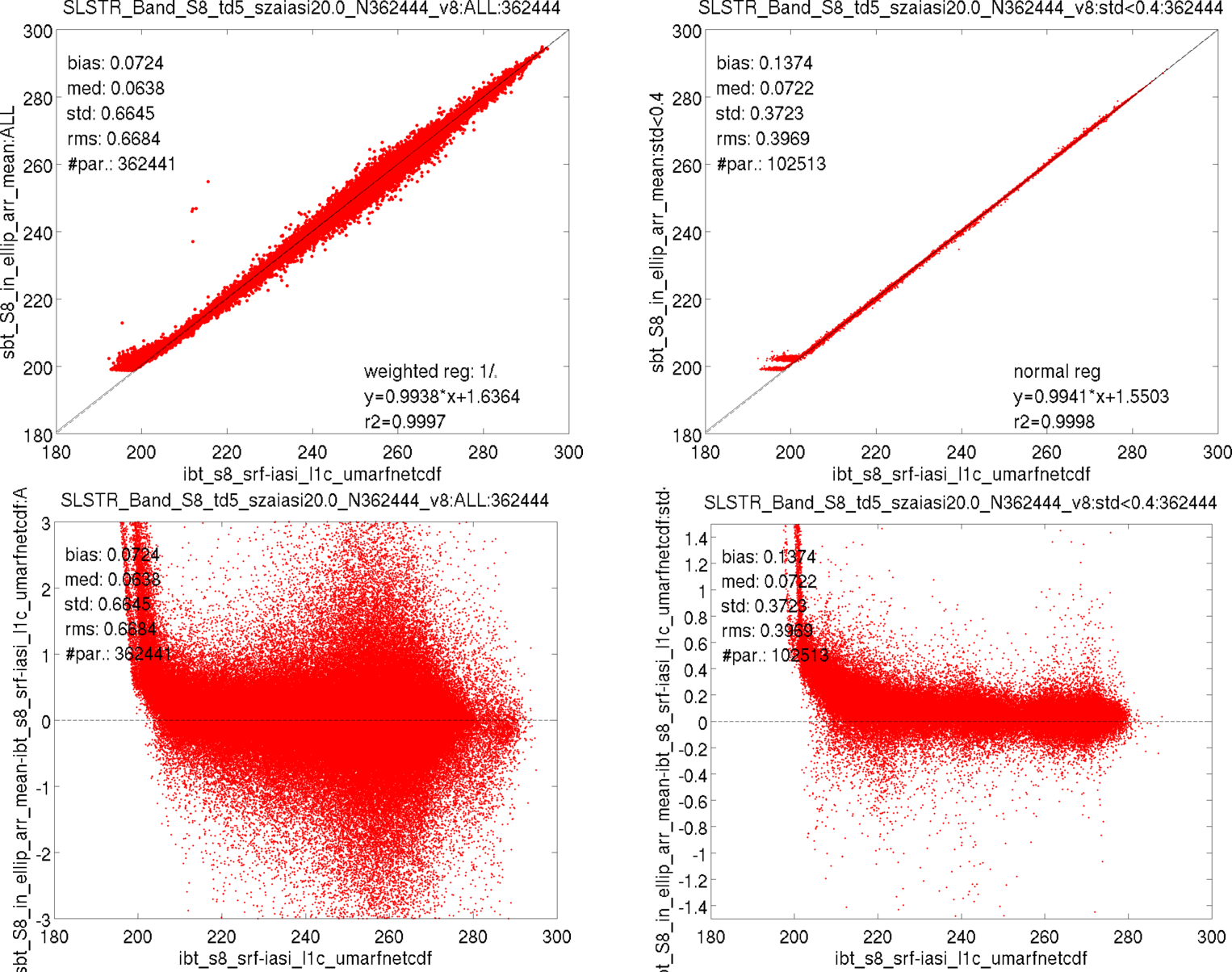 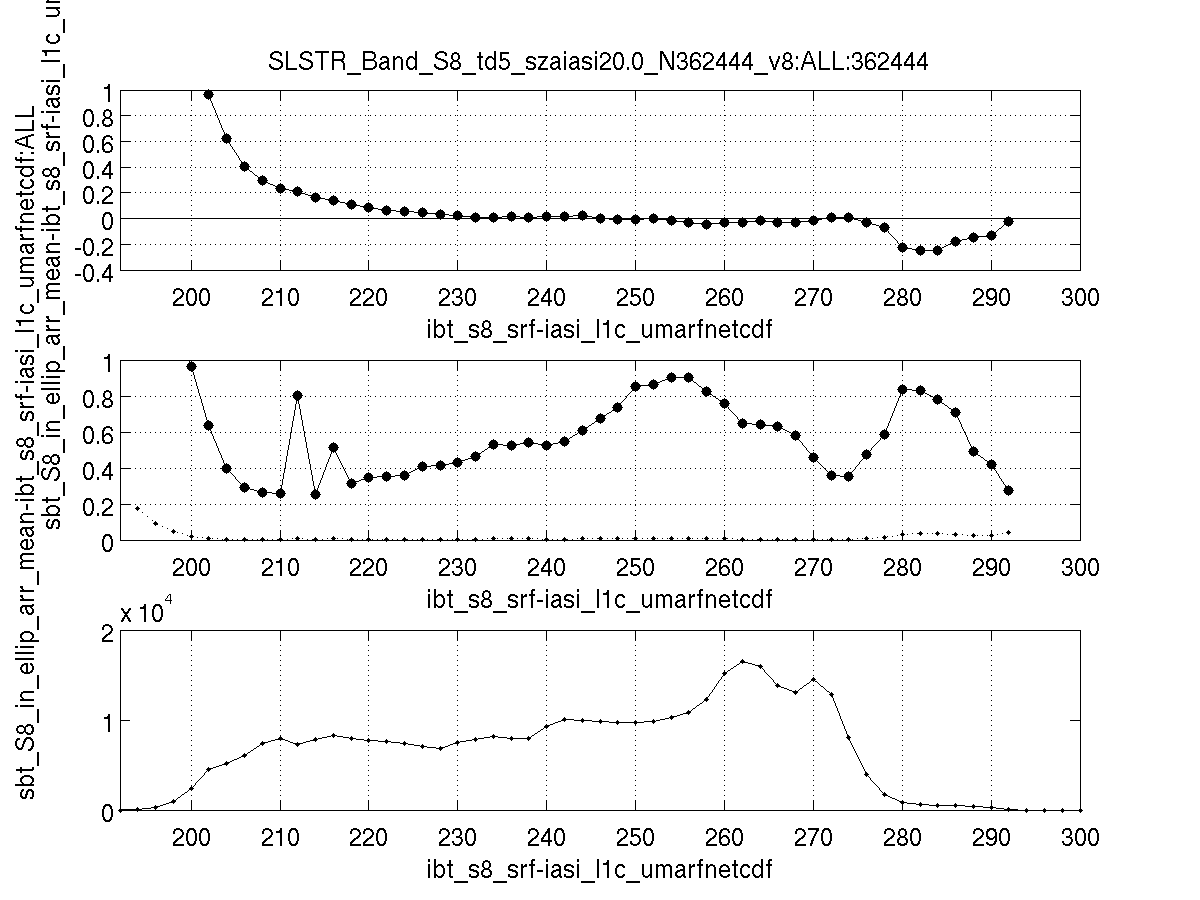 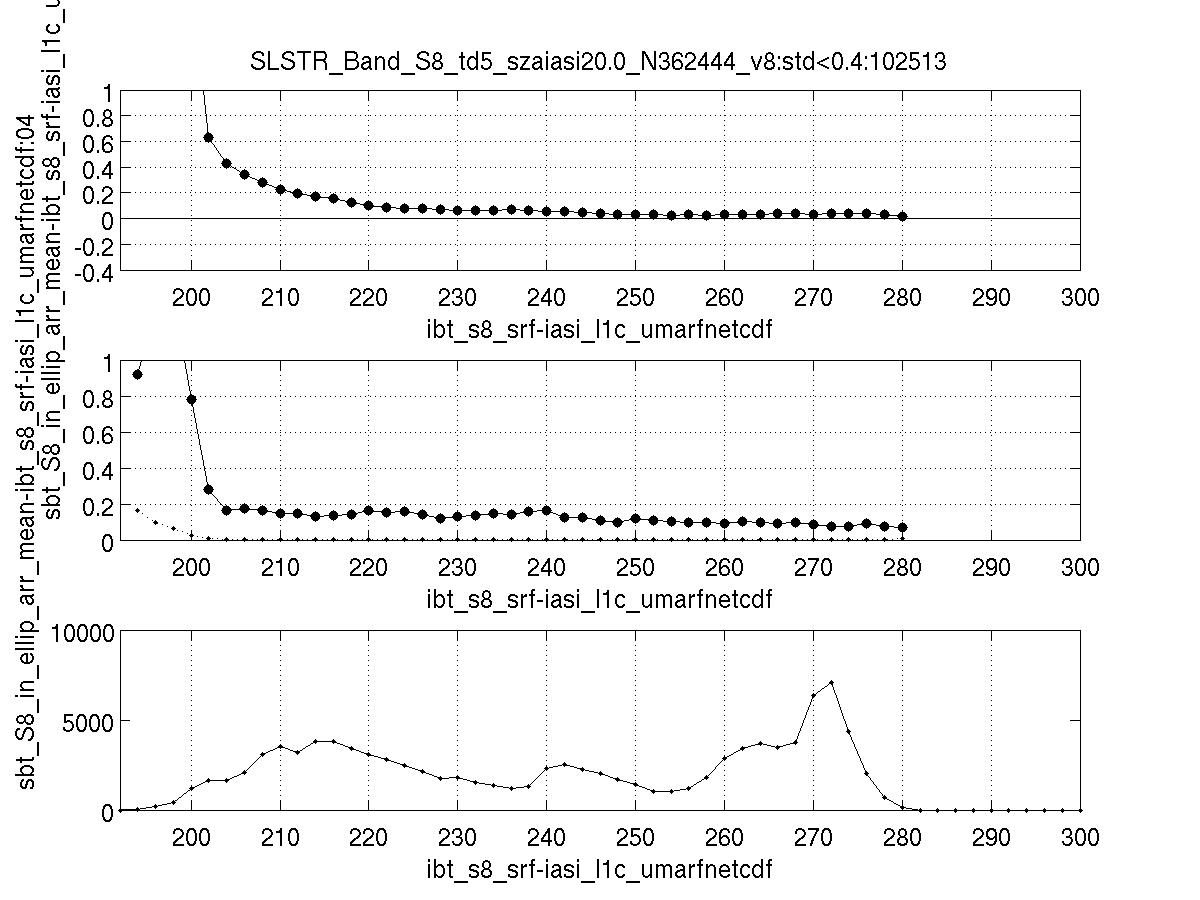 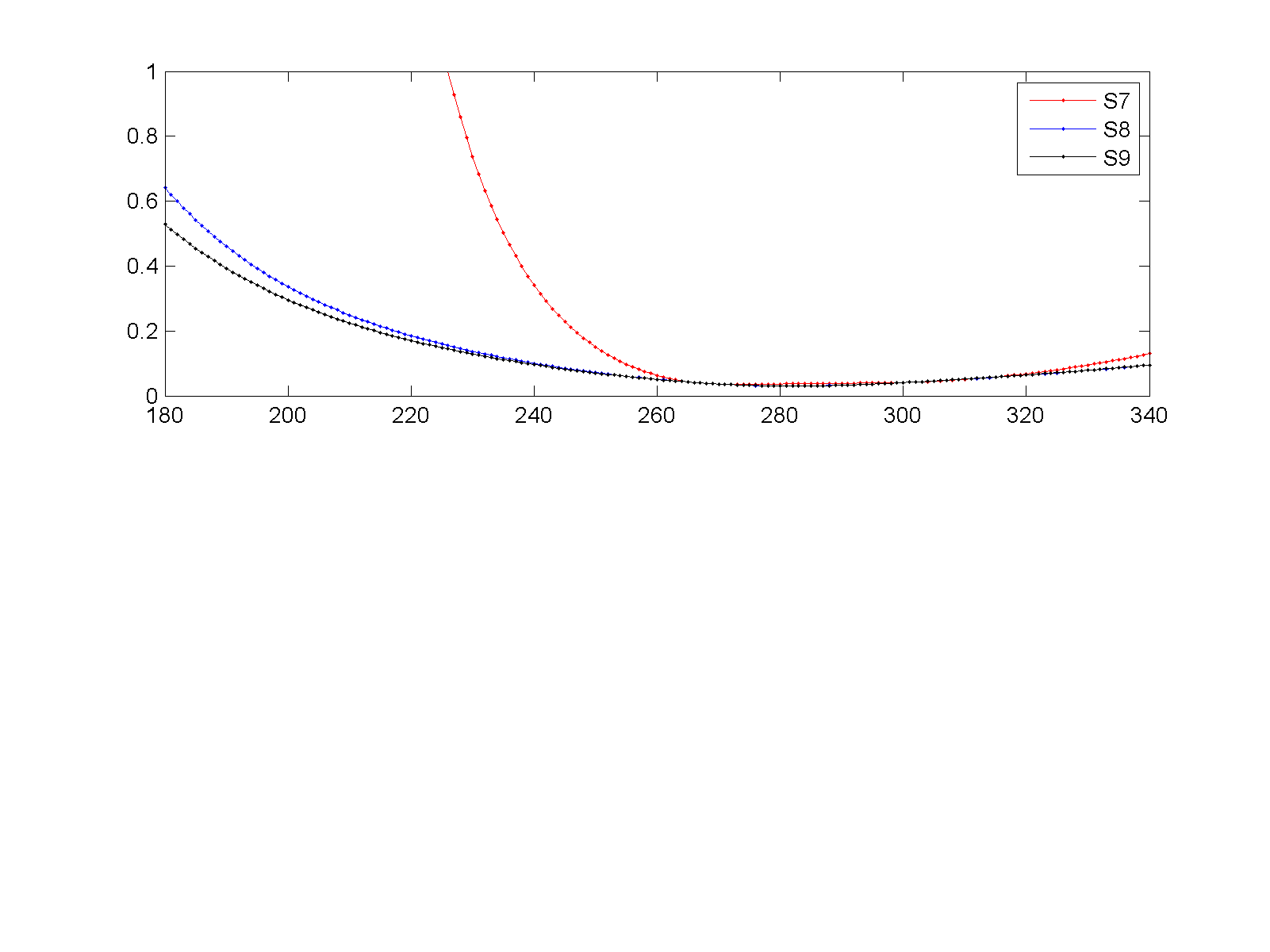 Theoretical uncertaintyAfter Smith et al., 2014
S8: td5 min; |IASI satza|<20 deg:no_signal filtered
Removed all collocations containing SLSTR pixels flagged with “no_signal”
Checkerboard pattern around ~200 K related to different response of det0 and det1
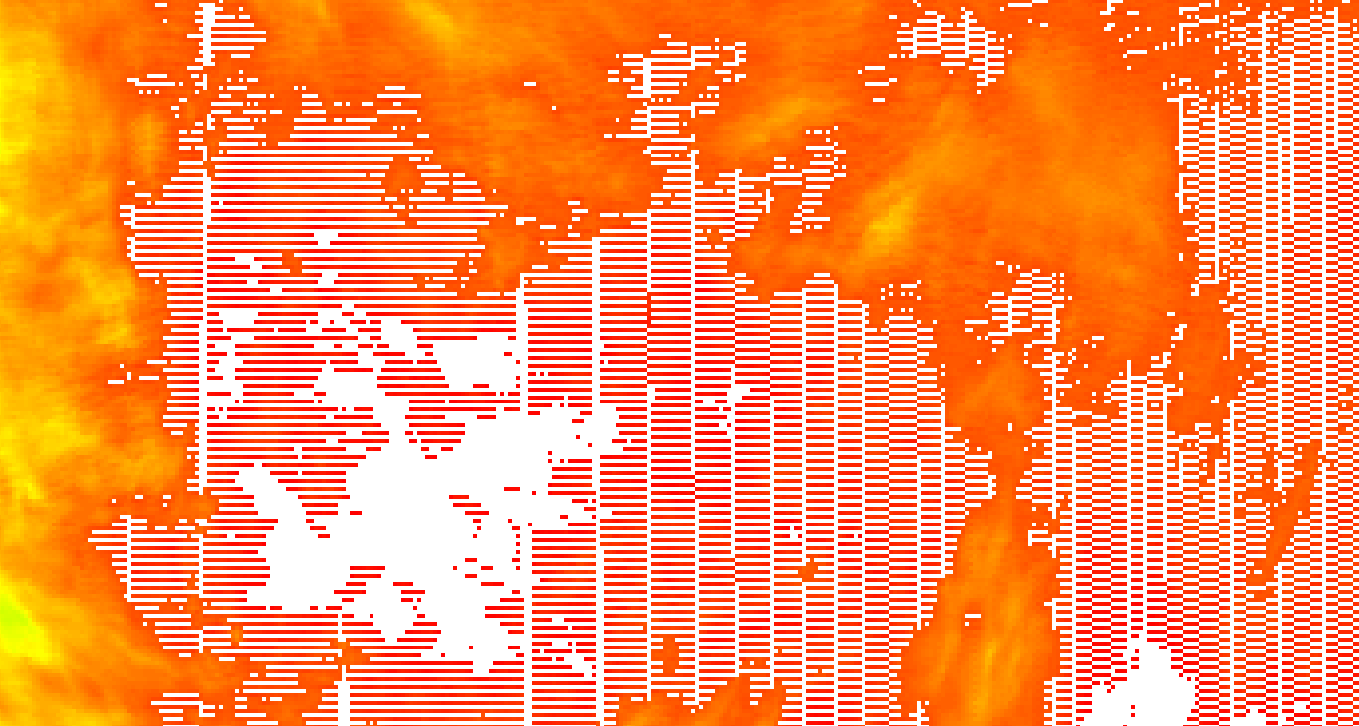 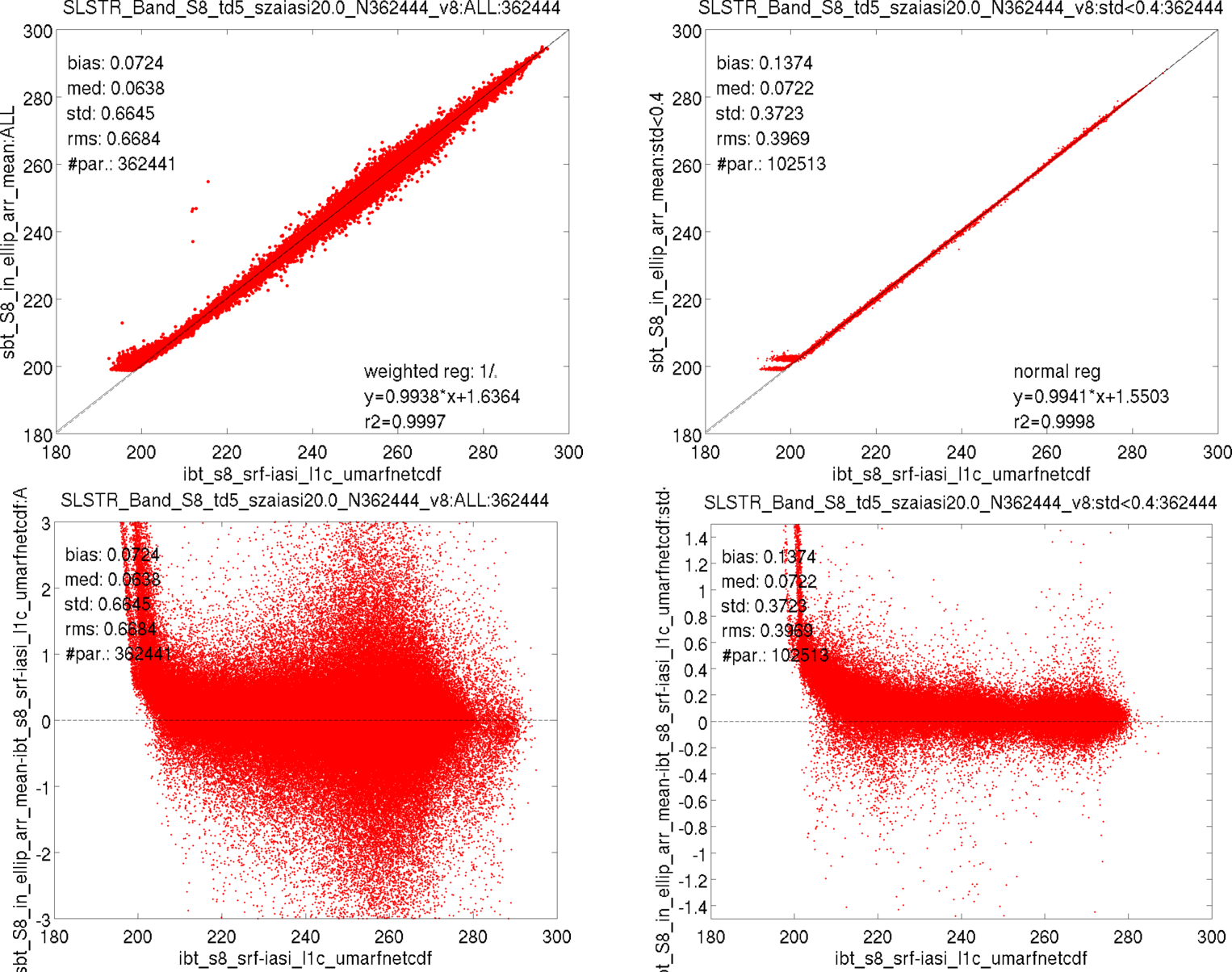 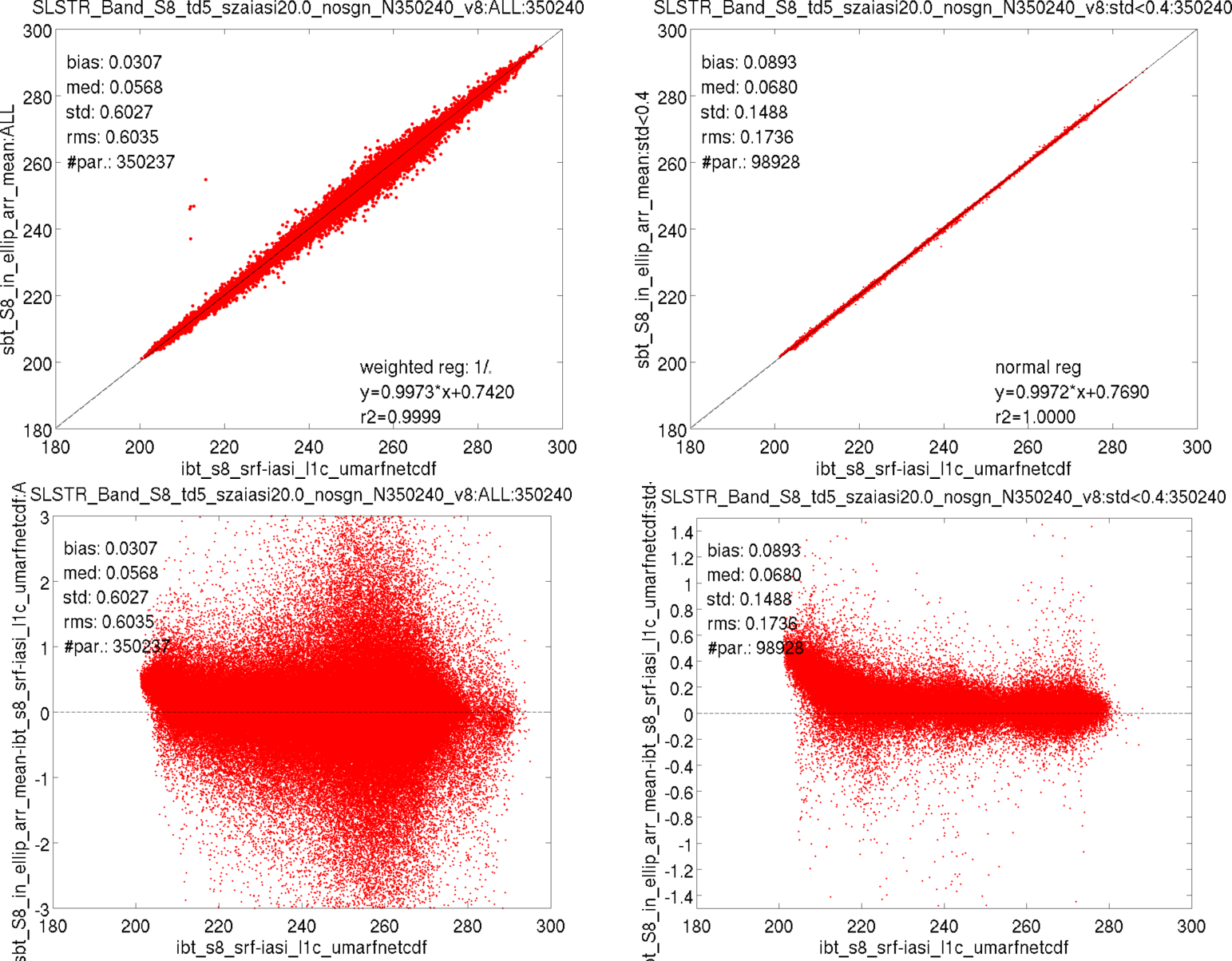 S8: td5 min; |IASI sza|<20 deg:binned: homo: no_signal filtered
Homo: “no_signal” filtered
homo
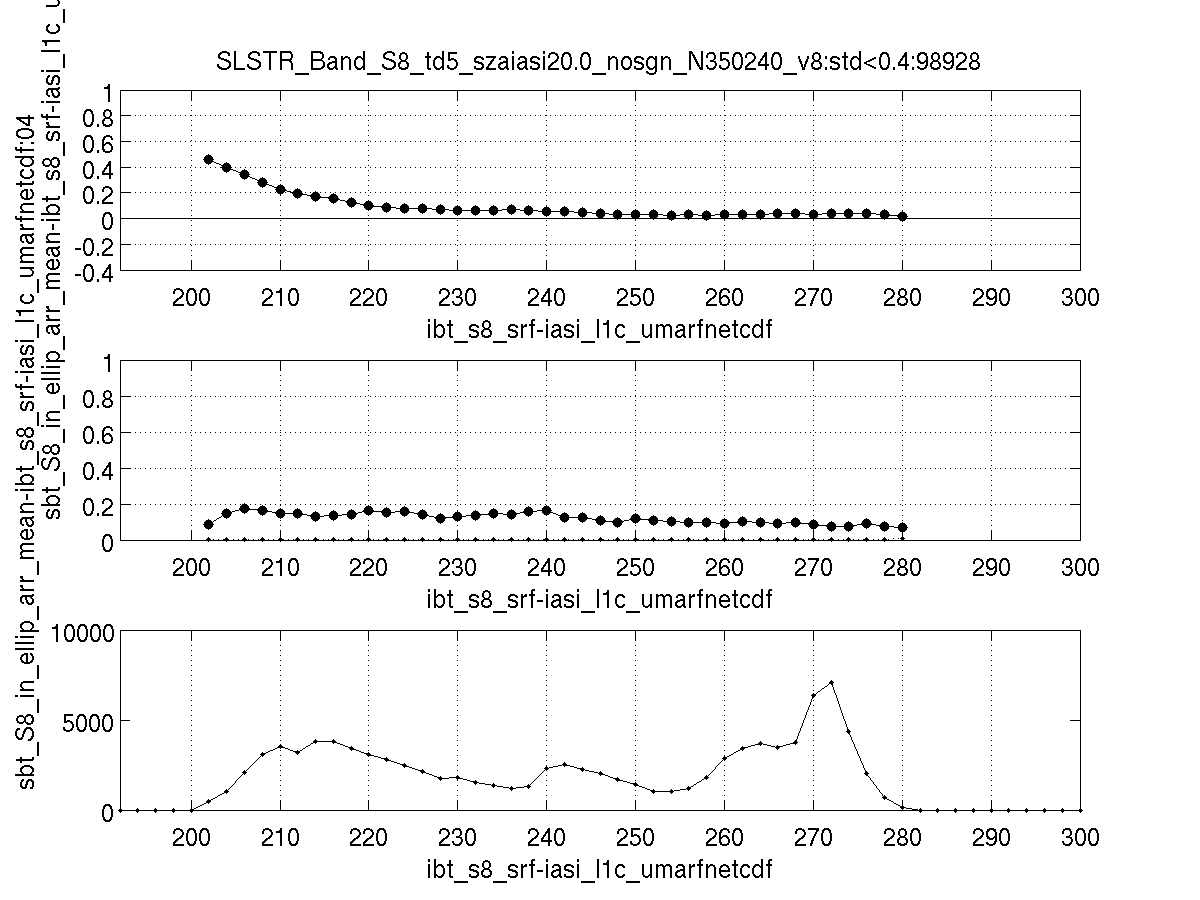 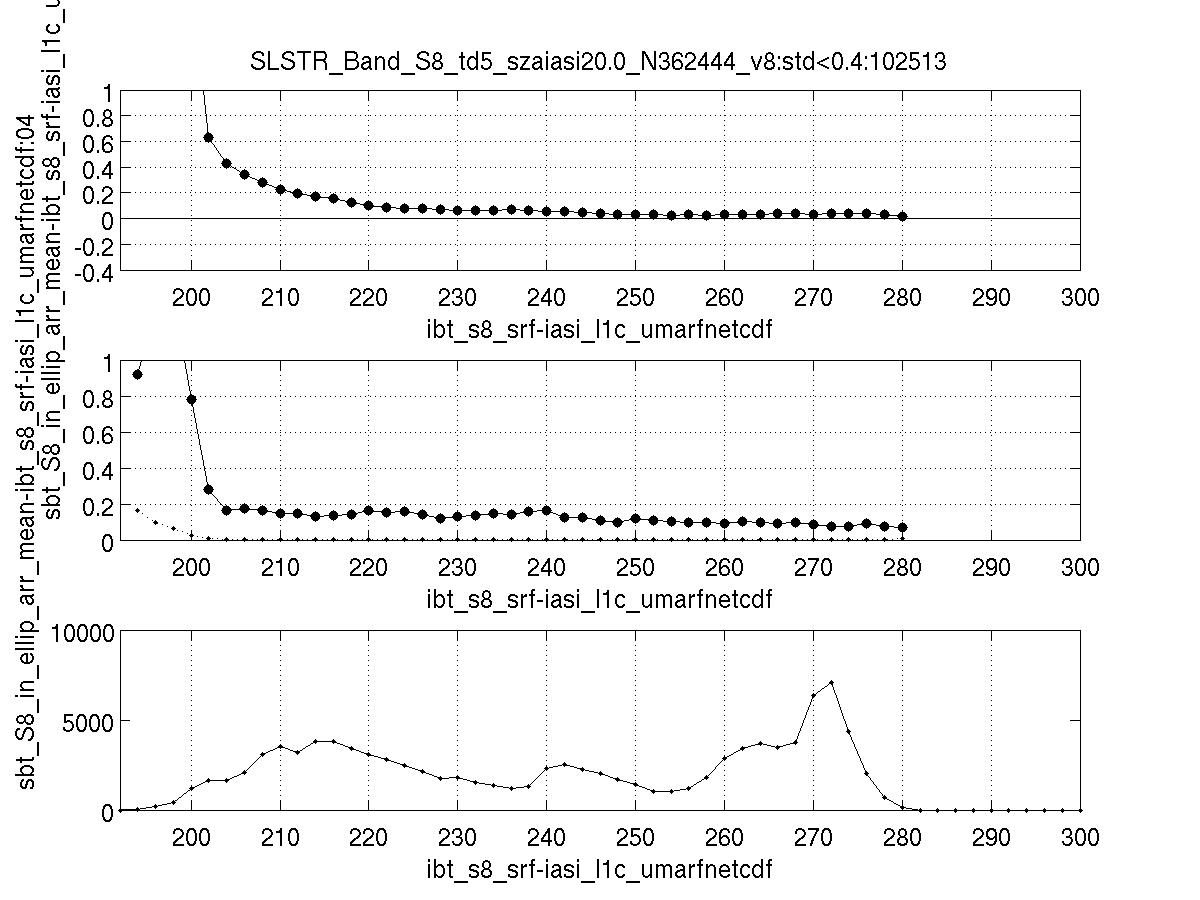 Detector 0 vs 1: S8: td5 min; |IASI sza|<20deg:binned: homo: no_signal filtered
Number of SLSTR pixels within IASI IFOV
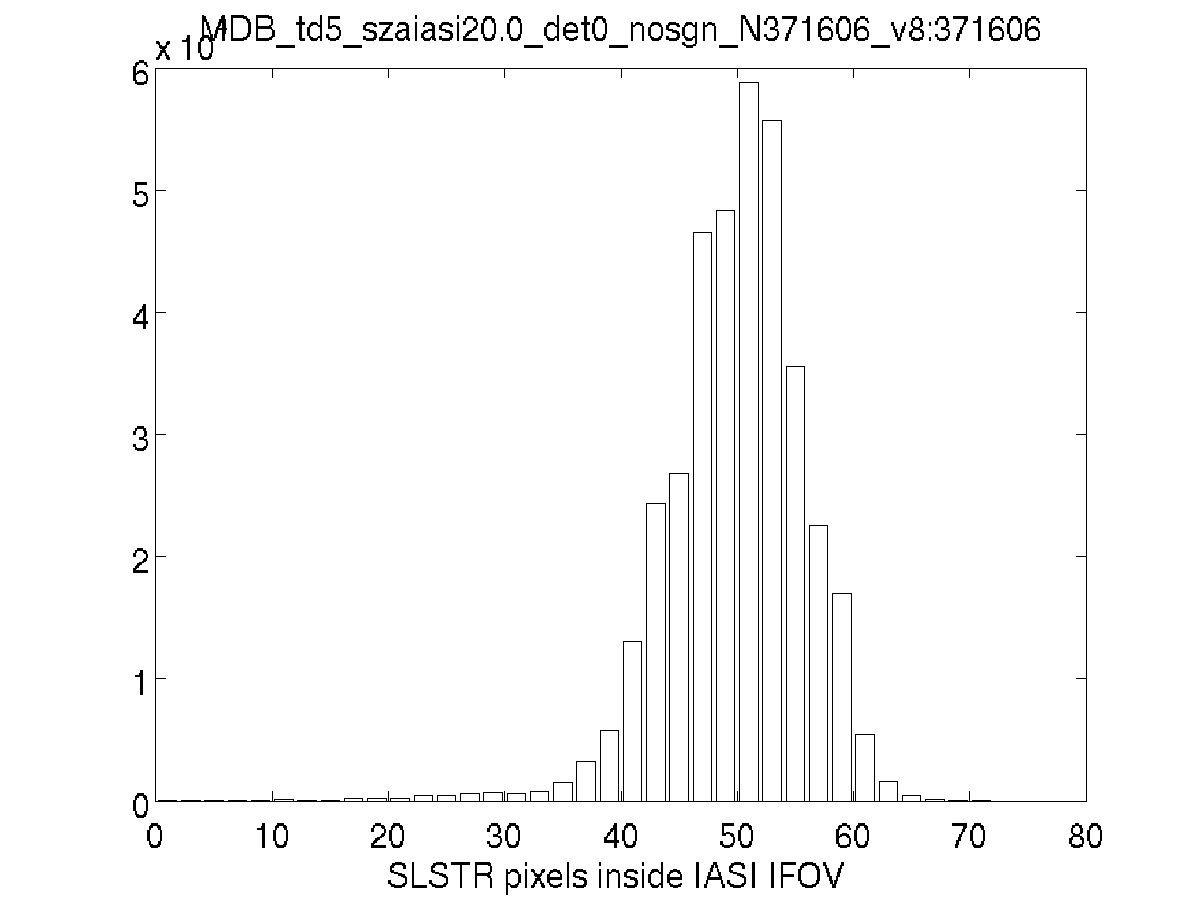 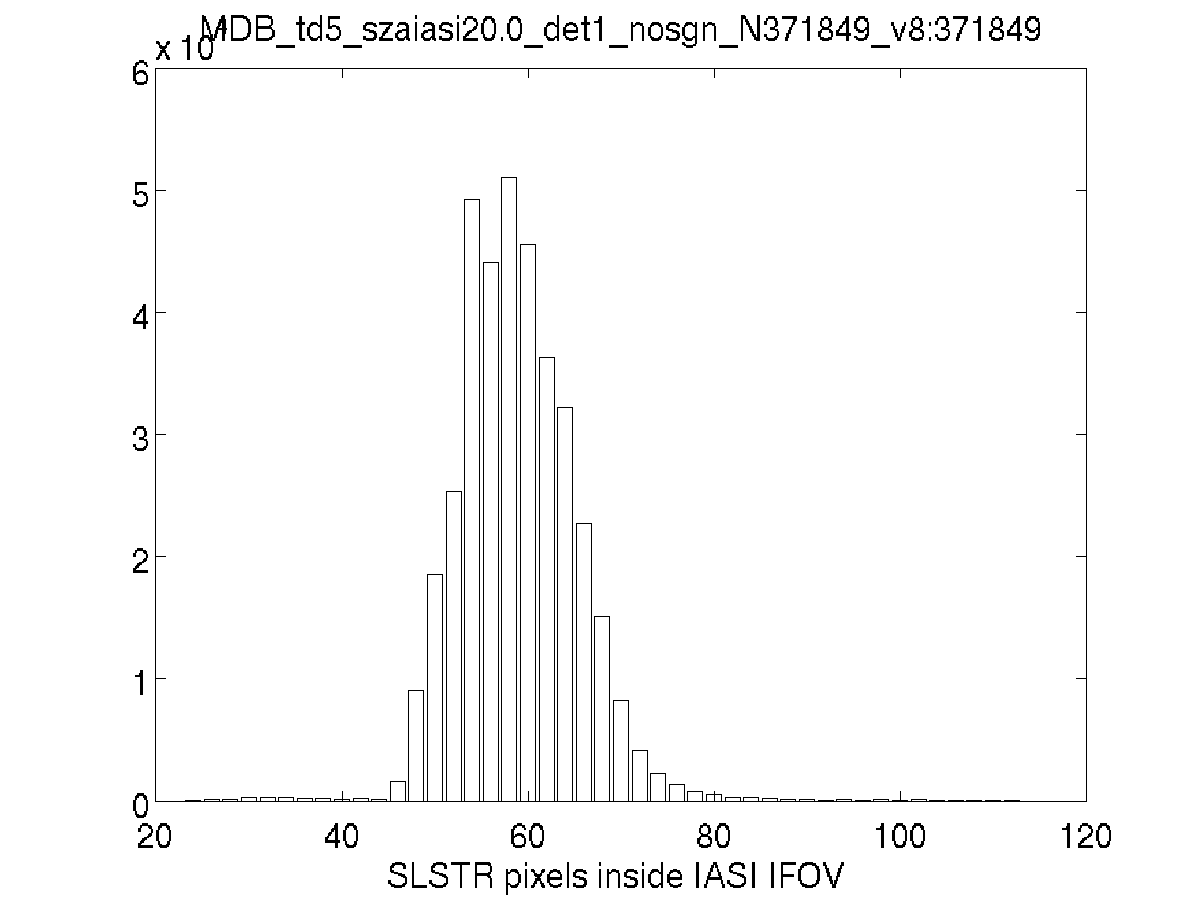 det1
det0
S8: td5 min; |IASI sza|<20deg:binned: homo: no_signal filtered: det0/1
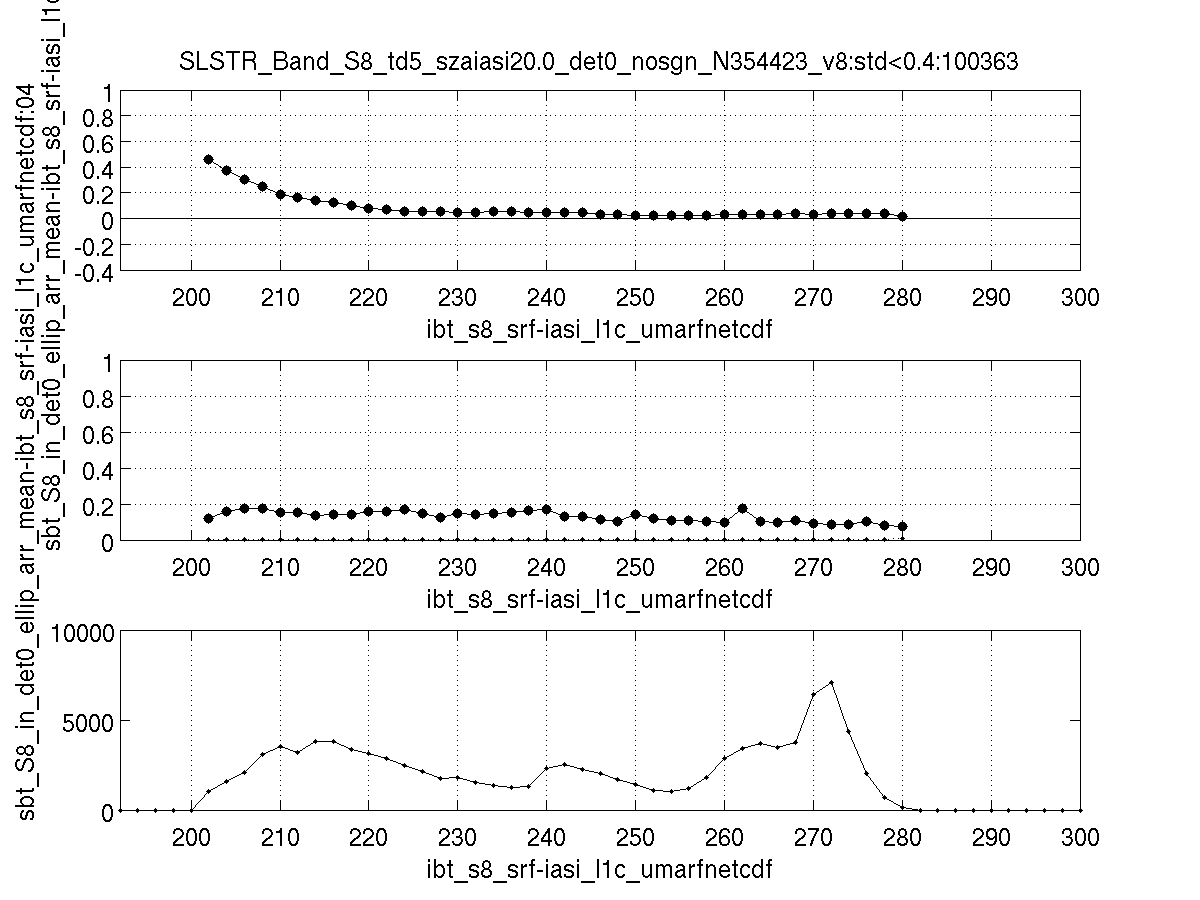 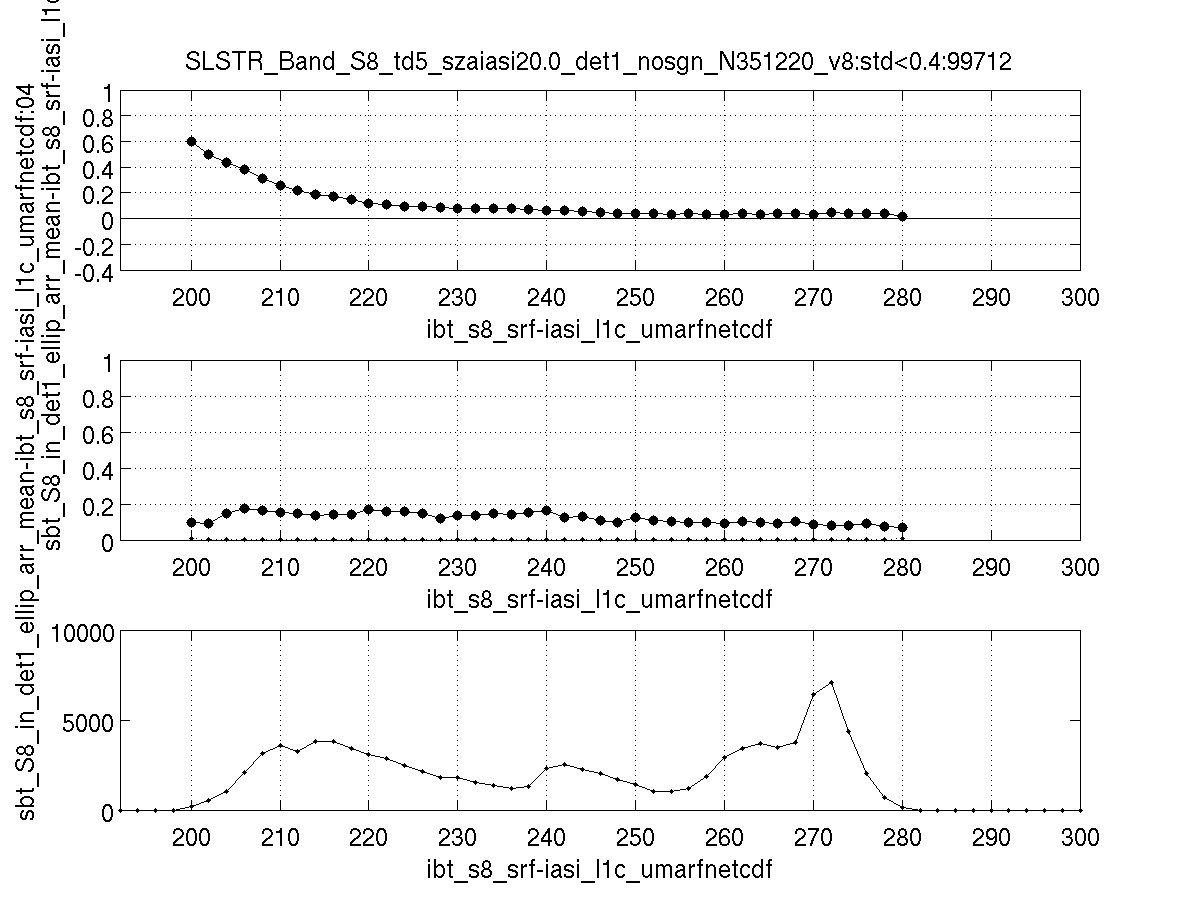 S8: detector 1
S8: detector 0
Small difference in det0 and det1 responses  radiometers not single radiometer
S9: td5 min; |IASI sza|<20deg:binned: homo: no_signal filtered
S9
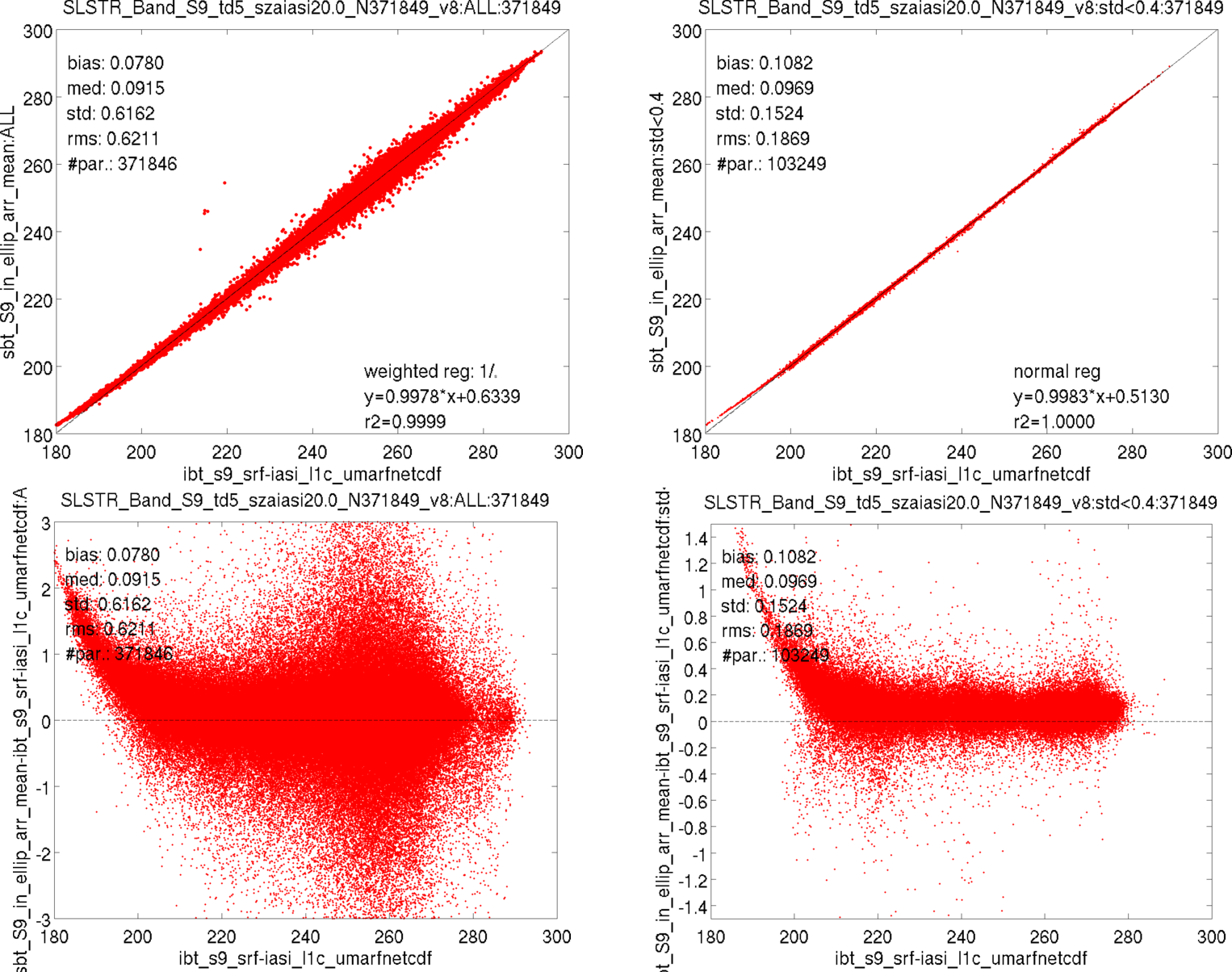 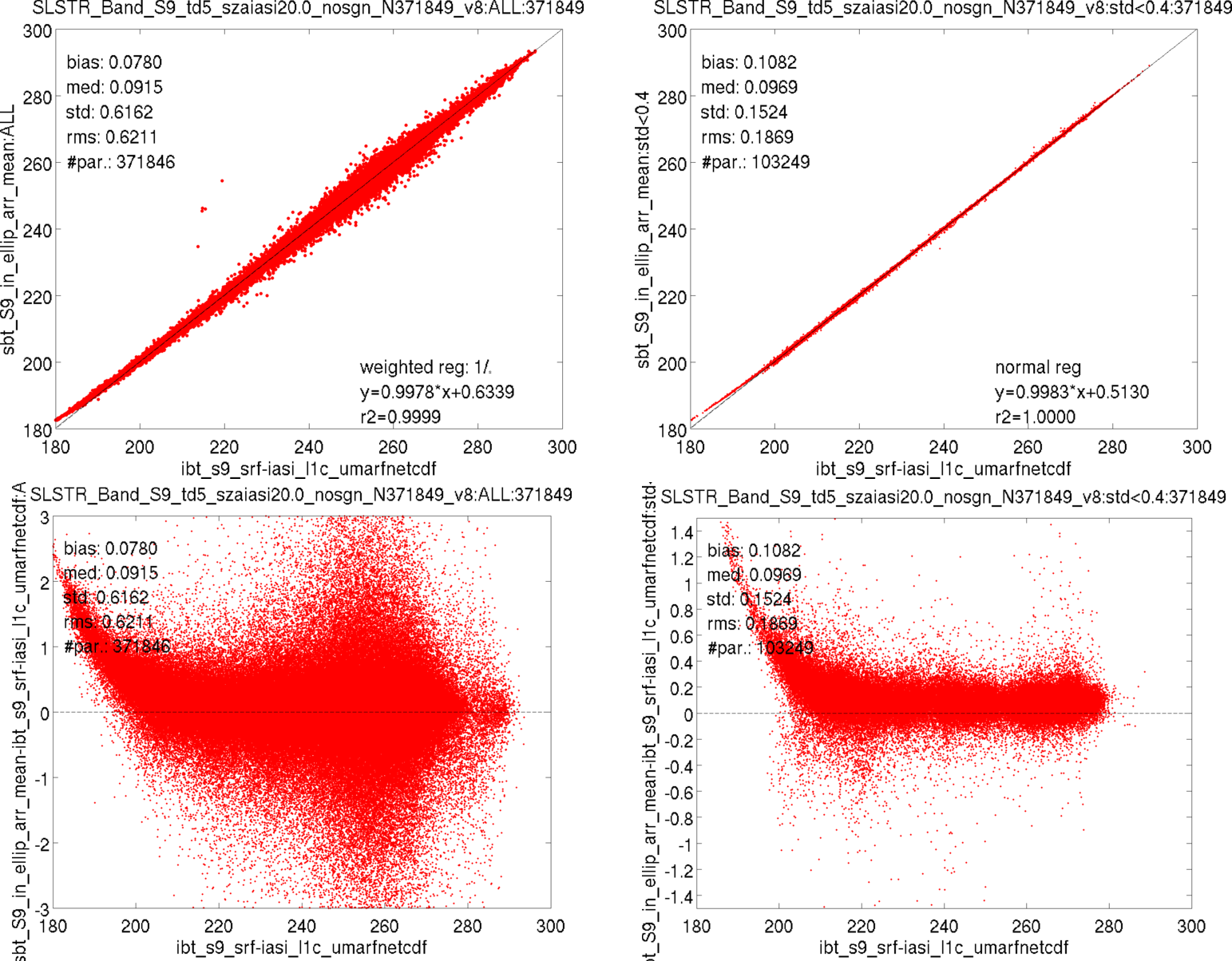 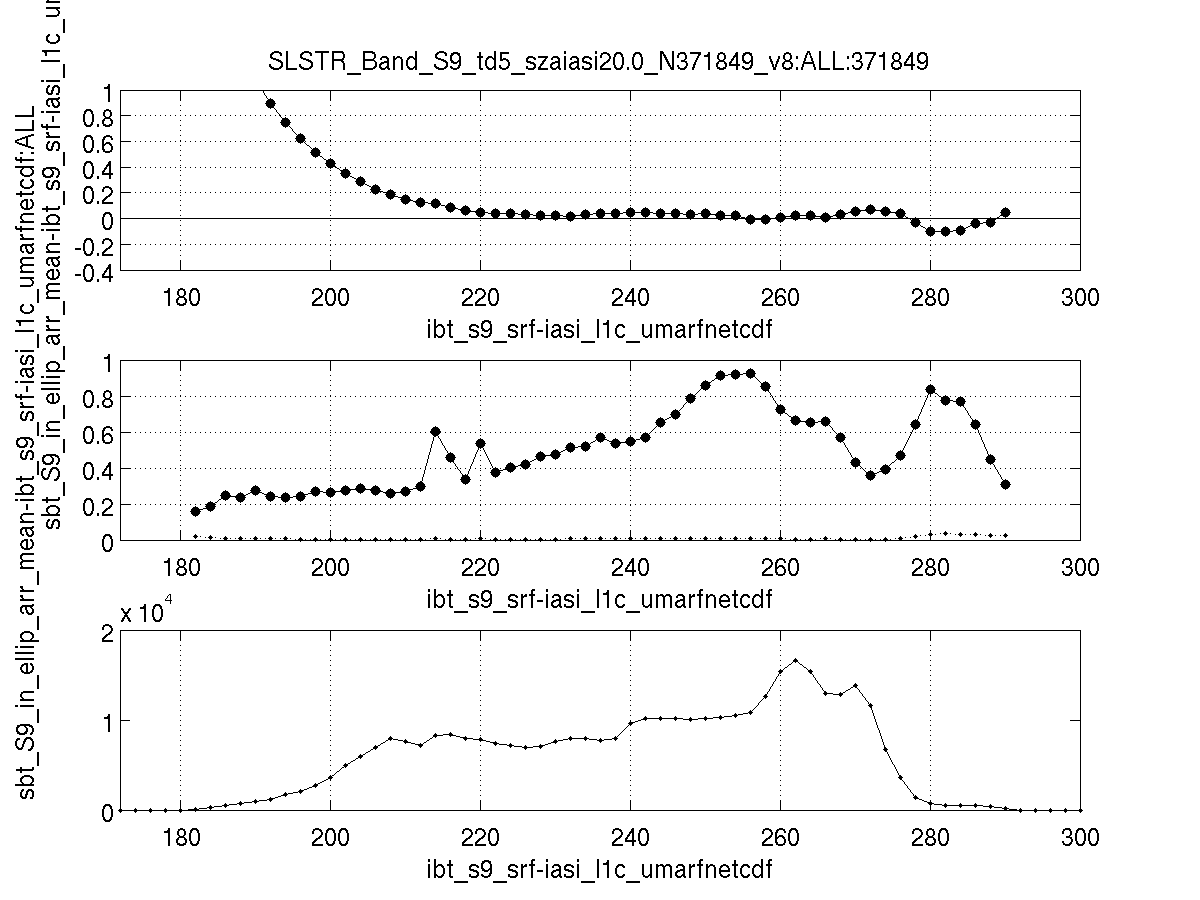 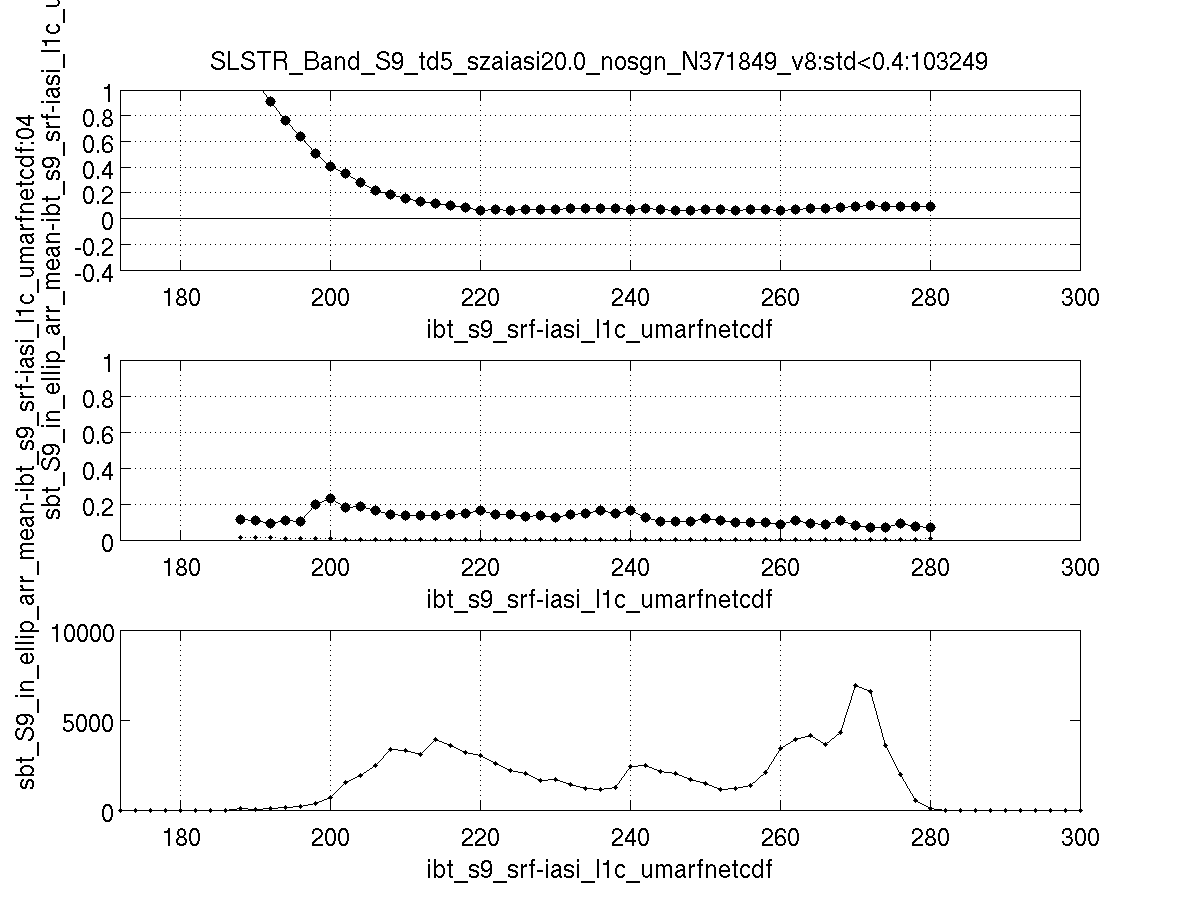 S9: td5 min; |IASI sza|<20deg:binned: homo: no_signal filtered: detector0&1
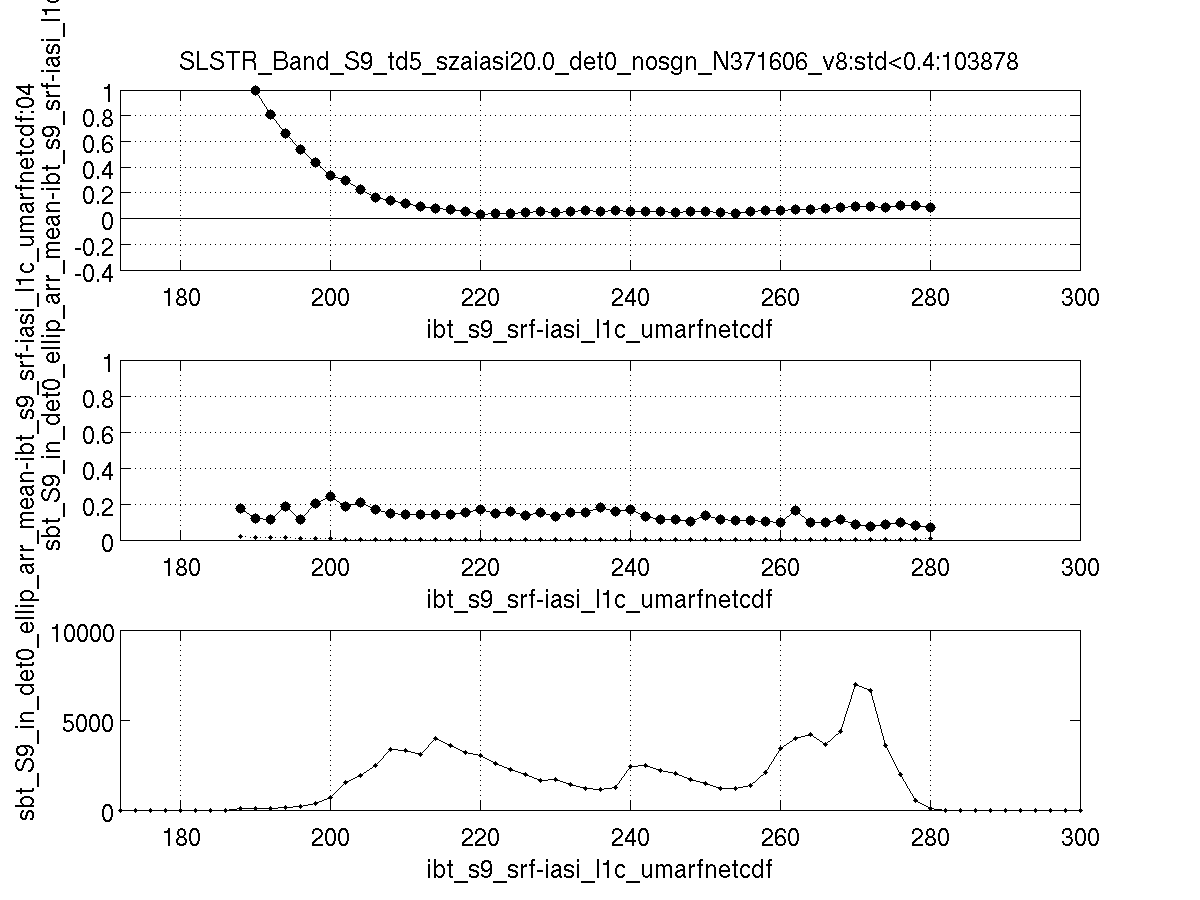 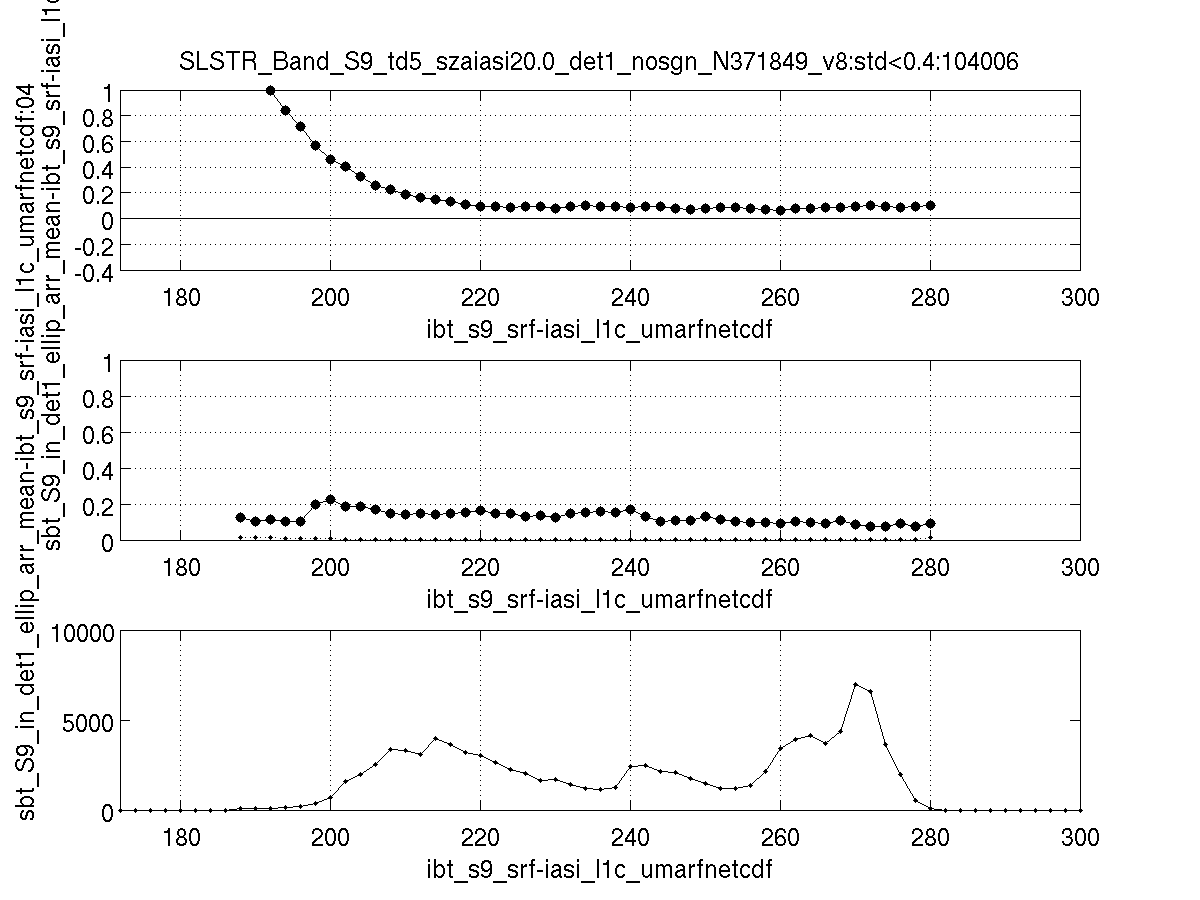 S9: detector 1
S9: detector 0
S9: more pronounced difference between det0 and det1
Overall statistics for BT>220 K
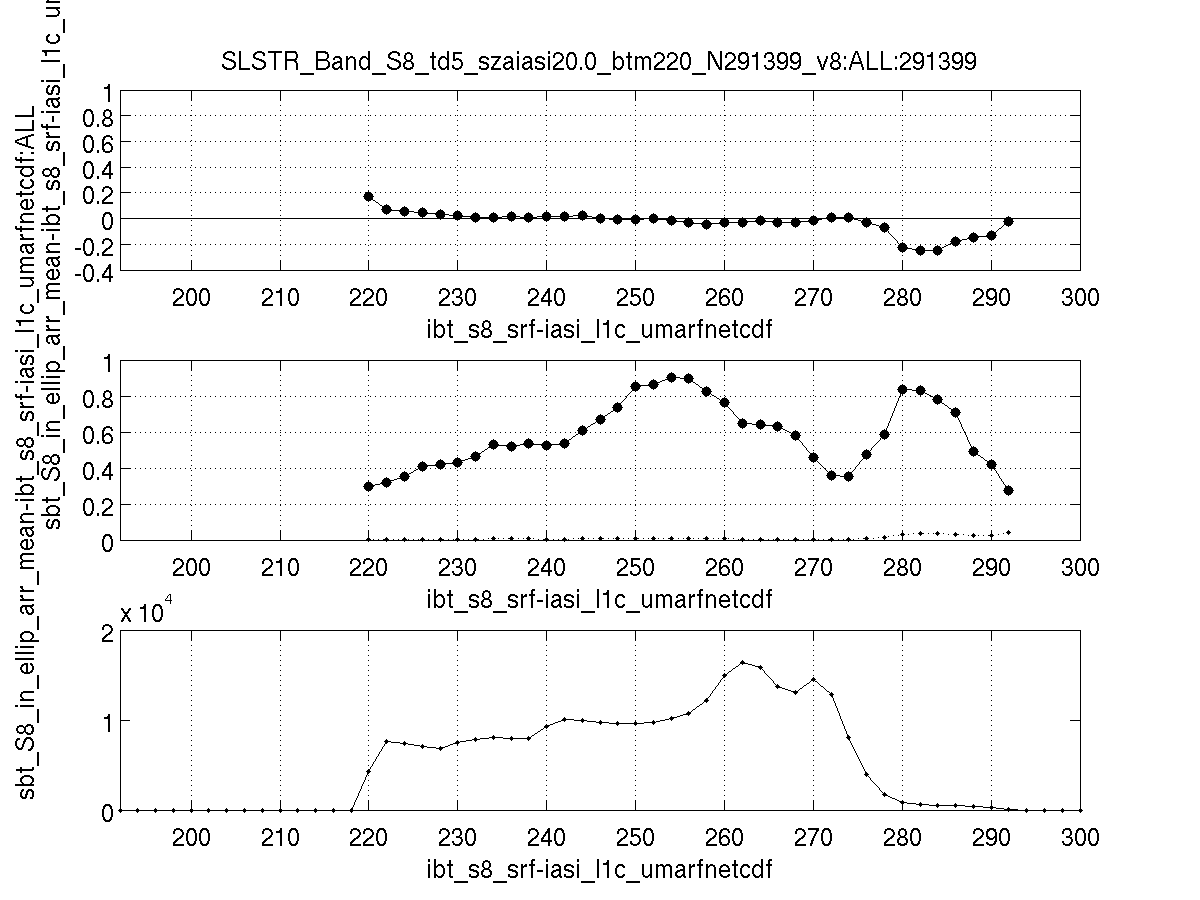 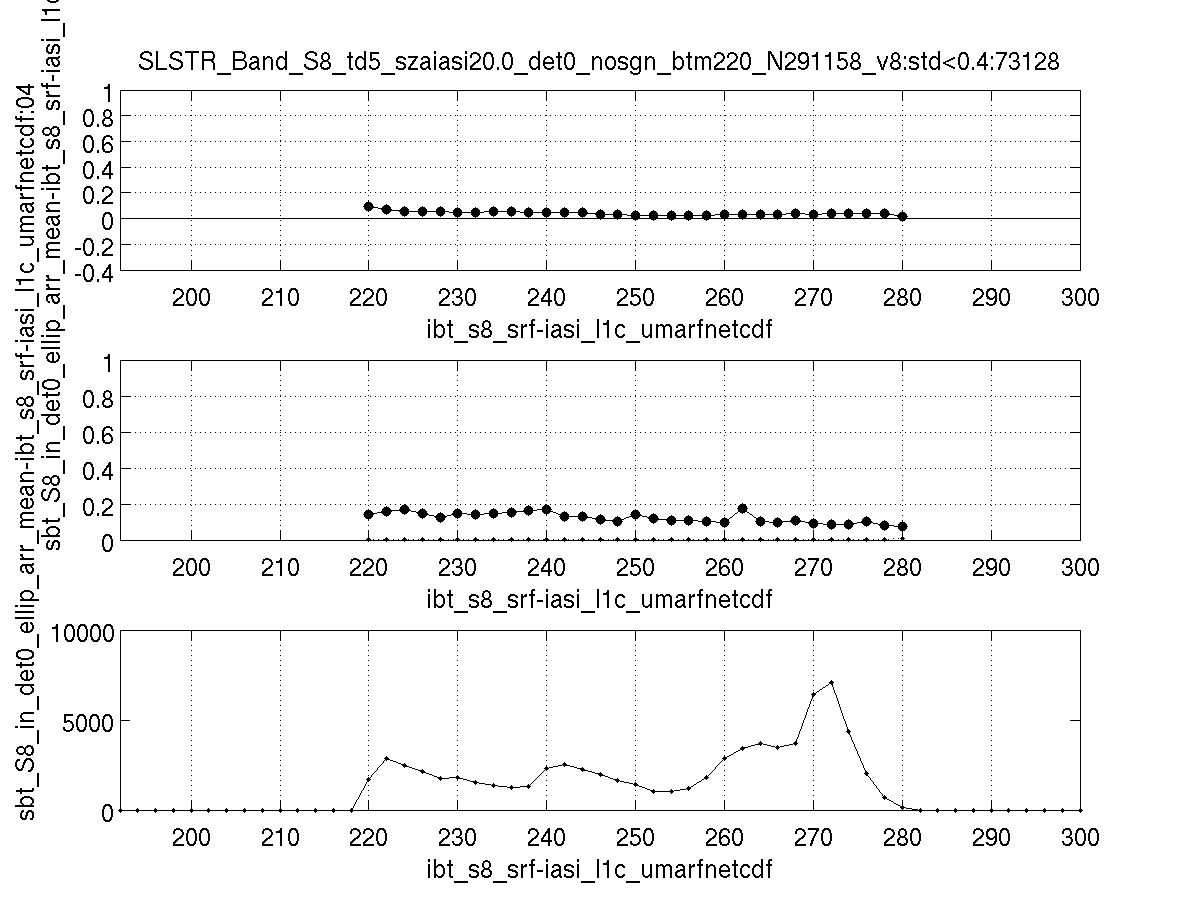 SLSTR A vs IASI A/B
Double differences(SLSTRA – IASIA) – (SLSTRA-IASIB)
(IASIB-IASIA)
|IASI SZA|<20°
5 min time difference
SNOs: Apr – Aug 2016
IASI B – IASI A (over SLSTR A)
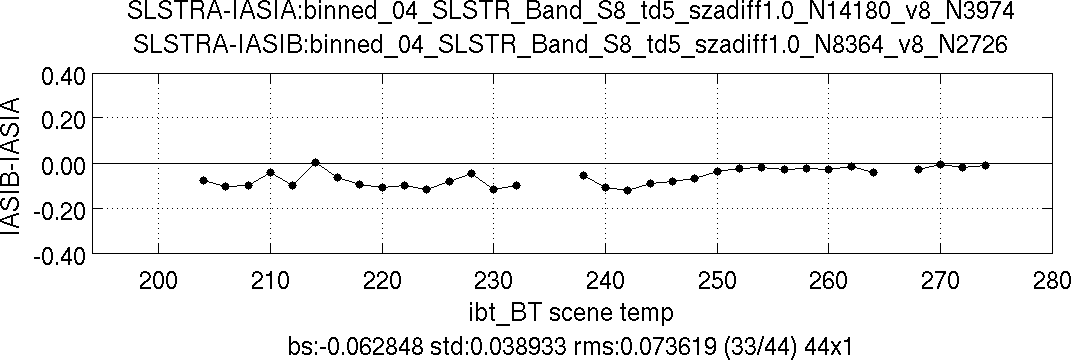 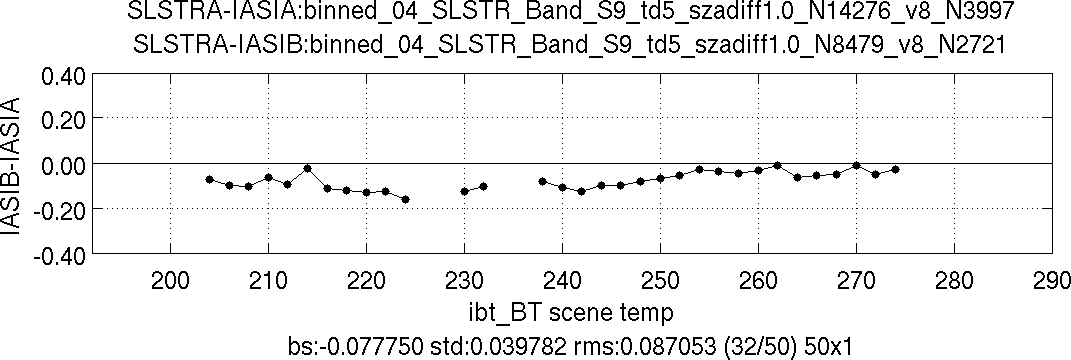 IASI A/B: Statistics of Double difference Time Series – MSG3
(MSG3-IASIA)-(MSG3-IASIB) Demo RAC Standard Bias over 2013-03/2016-02:
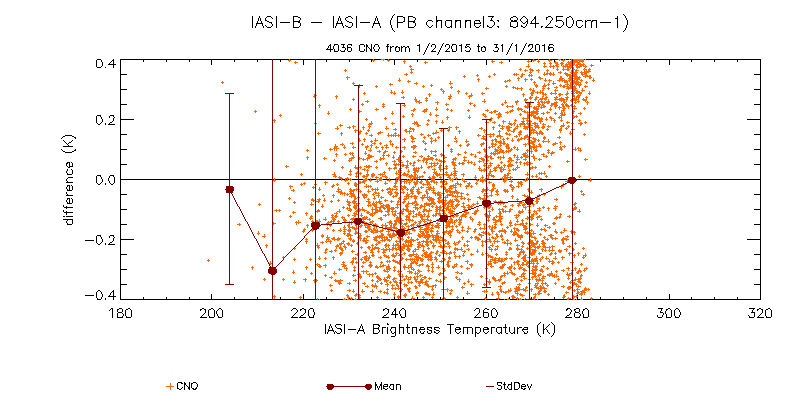 No statistically significant difference 
between IASI-A and -B 
in Short- and Mid-bands
in any channel
Small, but significant difference 
in long-wave band
Larger for colder scenes
No statistically significant trend
in any channel
Within standard uncertainty of 10mK/yr

Consistent results from other Meteosats
But larger uncertainties
After Hewison, 2016 (IASI WG 2106)
Summary
Stable SLSTR IR S8/S9 calibration
Near zero bias (<0.1 K) in S8 and S9 nadir (220 K – 280 K)
Cold temperature bias (~>0.2 K): nonlinearity (BB 250-300)
“no_signal” flagging issues ~200 K for S8 (change of the dynamic range for S8 channel)
Negative bias in >280 K  QSNO for detail analyses
Detectors response:  S8 – OK, S9 small offset (~0.08 K)
SLSTR  2 radiometers
IASI double differences:
Very small bias ~ 0.05 K – F(SNO event/season)  similar results as for MSG/SEVI
Future work
Operational SNOs

Oblique view
QUASI SNOs (in progress)

AVHRR A/B
3.7 µm gap filling for Band 7

S3B (end 2017)
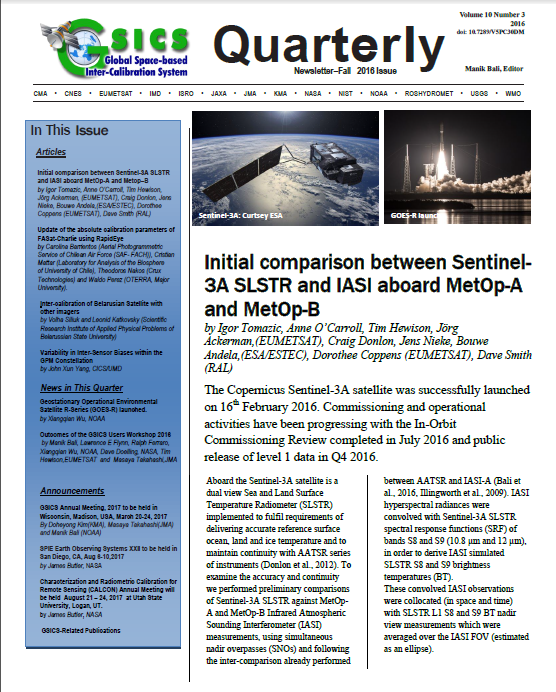 GSICS querterly
Fall 2016 Issue of the GSICS Quarterly Newsletter [DOI: 10.7289/V5PC30DM] 
https://docs.lib.noaa.gov/noaa_documents/NESDIS/GSICS_quarterly/v10_no3_2016.pdf

http://dx.doi.org/10.7289/V5PC30DM
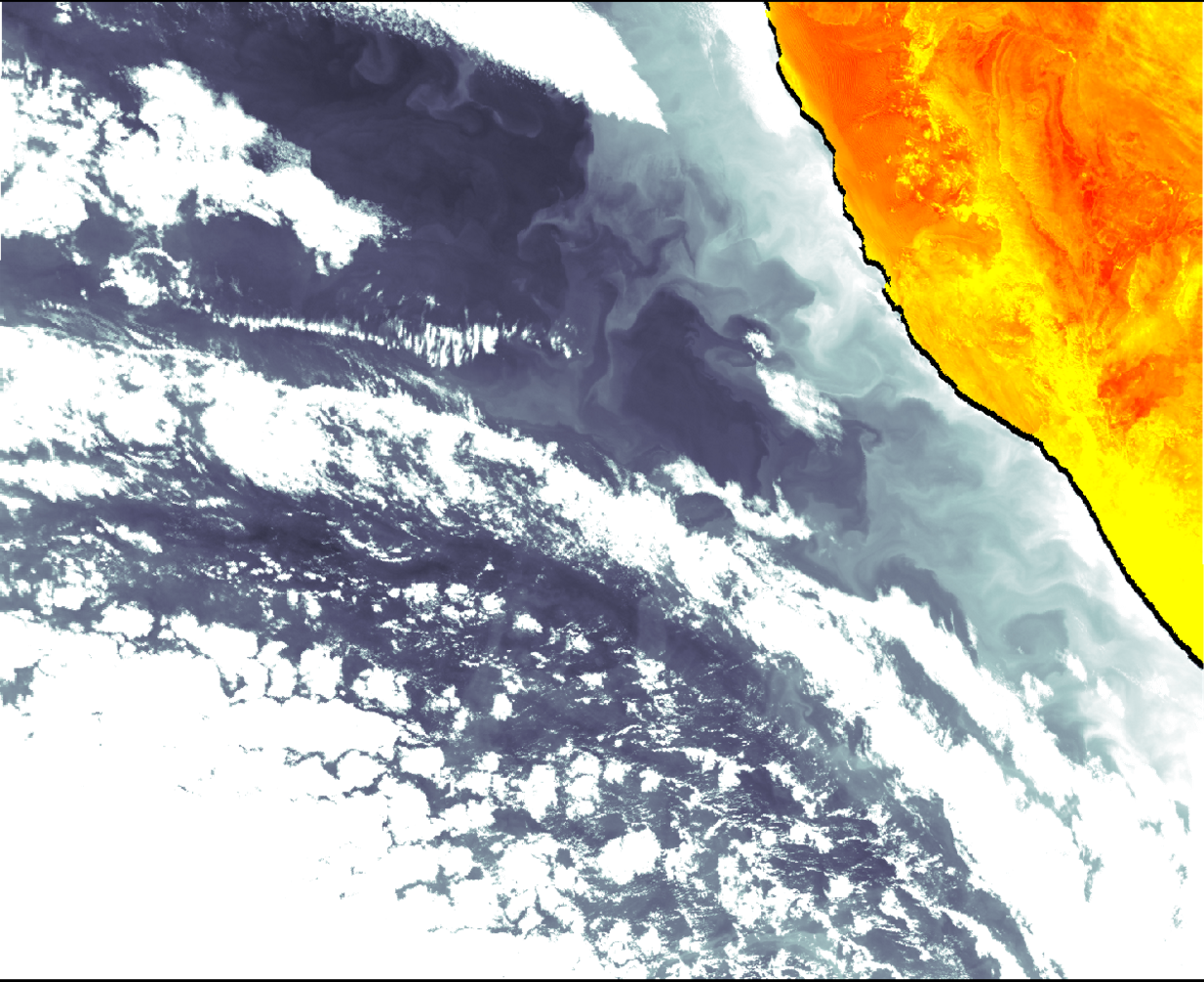 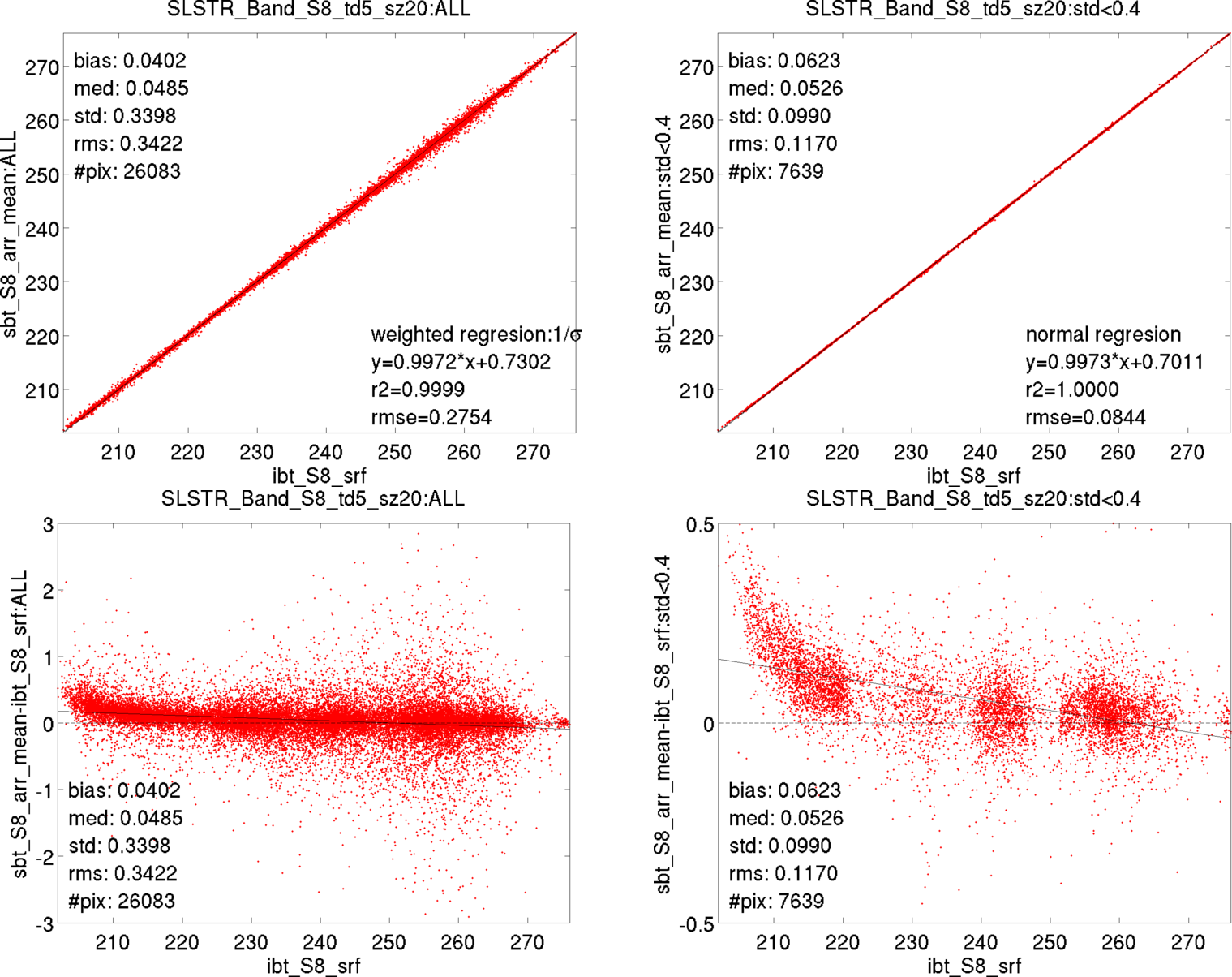 Thank you!